Государственное бюджетное учреждение здравоохранения города Москвы  «Центр лекарственного обеспечения  Департамента здравоохранения города Москвы»
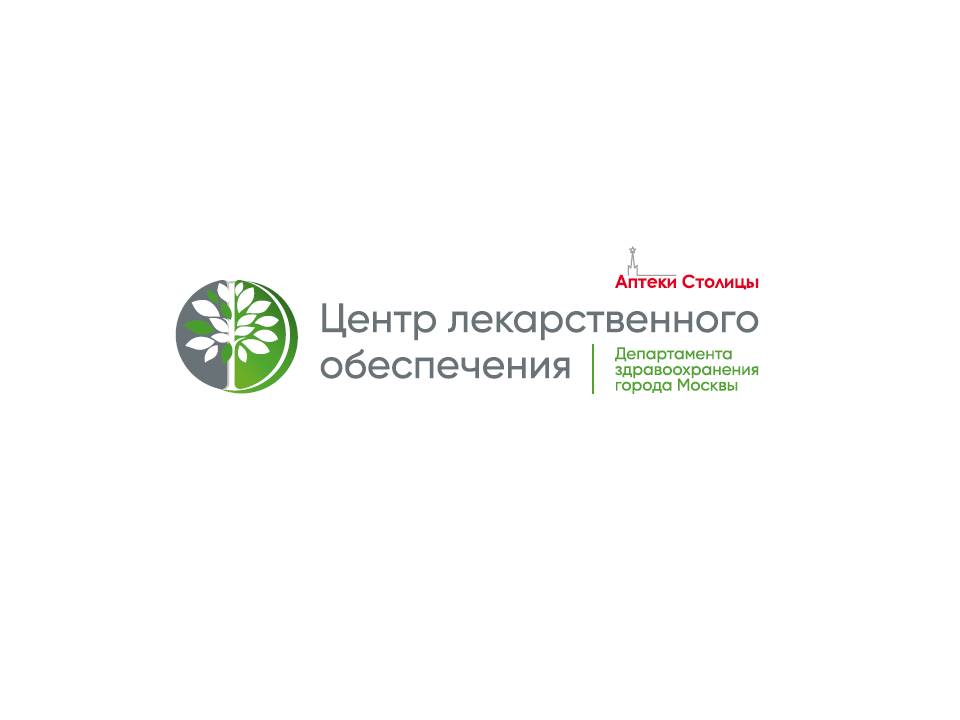 ГБУЗ «ЦЛО ДЗМ»
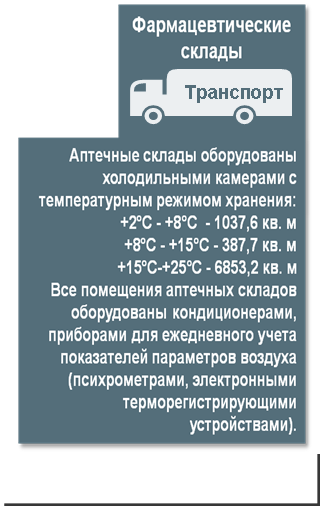 Испытательная лаборатория
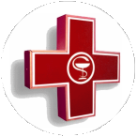 Аптечная сеть
Розничная реализация
Льготный отпуск
Аптеки, аптечные пункты, 
аптечные склады оборудованы холодильными камерами с температурным режимом хранения:
 +2°С  -  +8°С , 
 +8°С   -  +15°С,
 +15°С - +25°С. 

Все помещения оборудованы кондиционерами, приборами для ежедневного учета показателей параметров воздуха
79 аптек
Из них 35 аптек с РПО
195 аптечных пункта
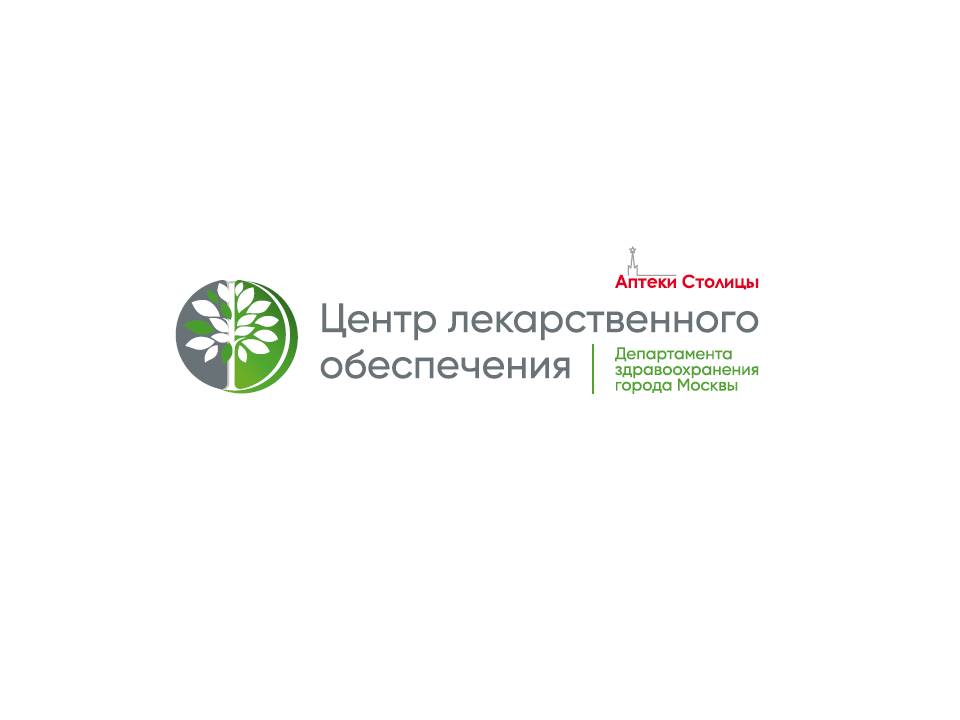 http://www.cloikk.ru/
Историческая справка
Аптечный склад
1930-е годы
Испытательная лаборатория
4 августа 1941 г.
Аптеки 
города Москвы
Объединение - 2005 год
ГБУЗ «ЦЛО ДЗМ» - 2012 год
ГБУЗ «ЦЛО ДЗМ» - 2012 год
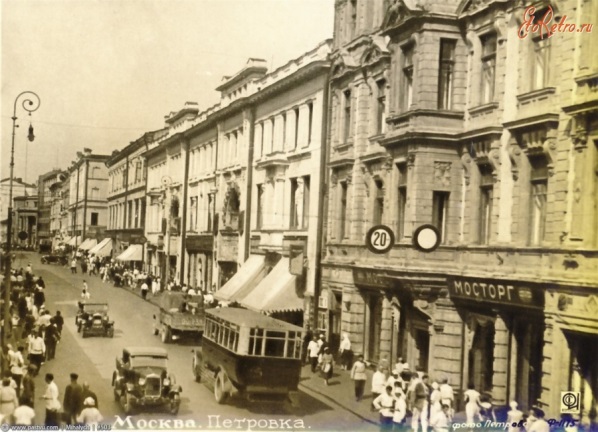 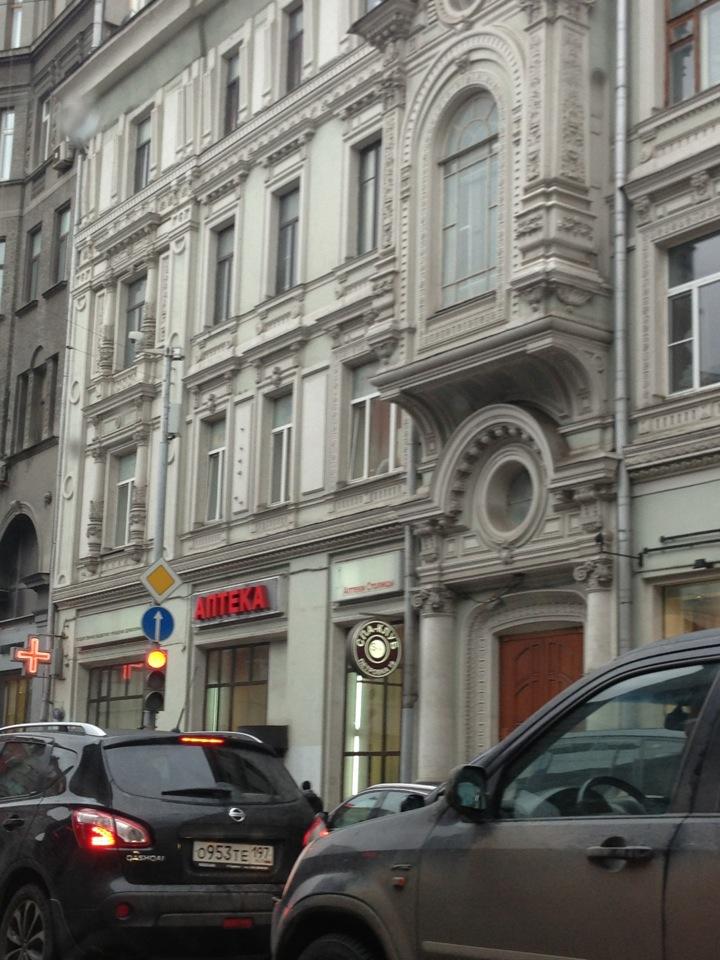 Большинство аптек, входящих в состав ГБУЗ «ЦЛО ДЗМ», имеют историческую ценность для жителей районов Москвы, поскольку находятся на одном месте уже несколько десятков лет. Например, Аптека № 5, находящаяся по адресу ул. Петровка, д.19, начинает свою историю с 20-х годов девятнадцатого столетия, когда в там размещалась «Петровская аптека».
Фото 30-х годов
Фото наши дни
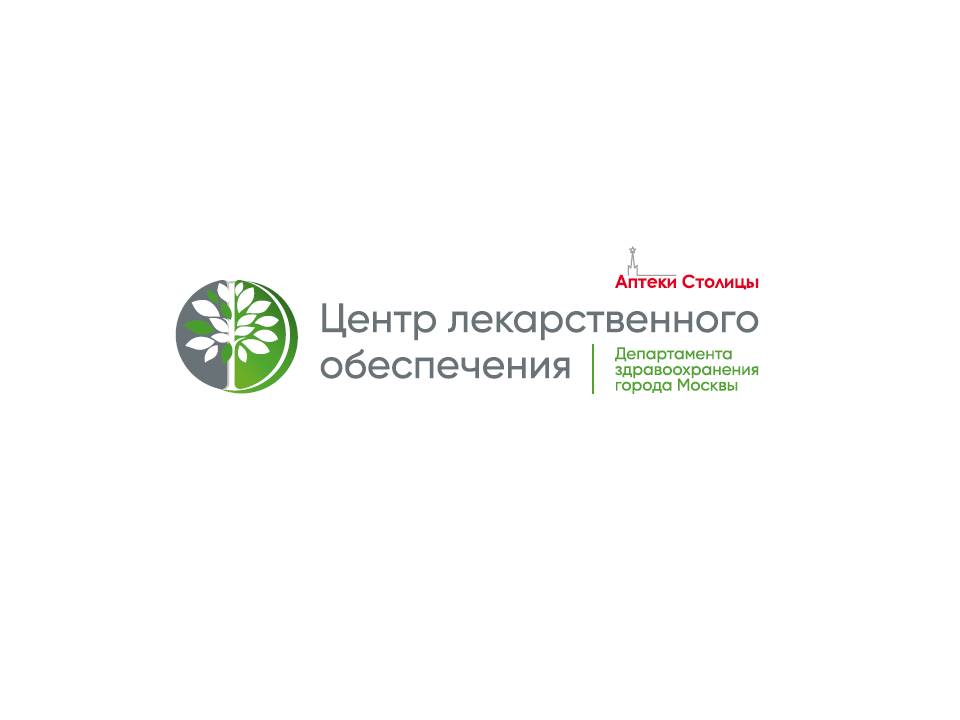 http://www.cloikk.ru/
ГБУЗ «ЦЛО ДЗМ» на карте Москвы
76 аптек
Москва
3 аптеки
ТиНАО
178 АП
Москва
17 АП
ТиНАО
79 аптек: 
все аптеки участвуют в льготном лекарственном обеспечении
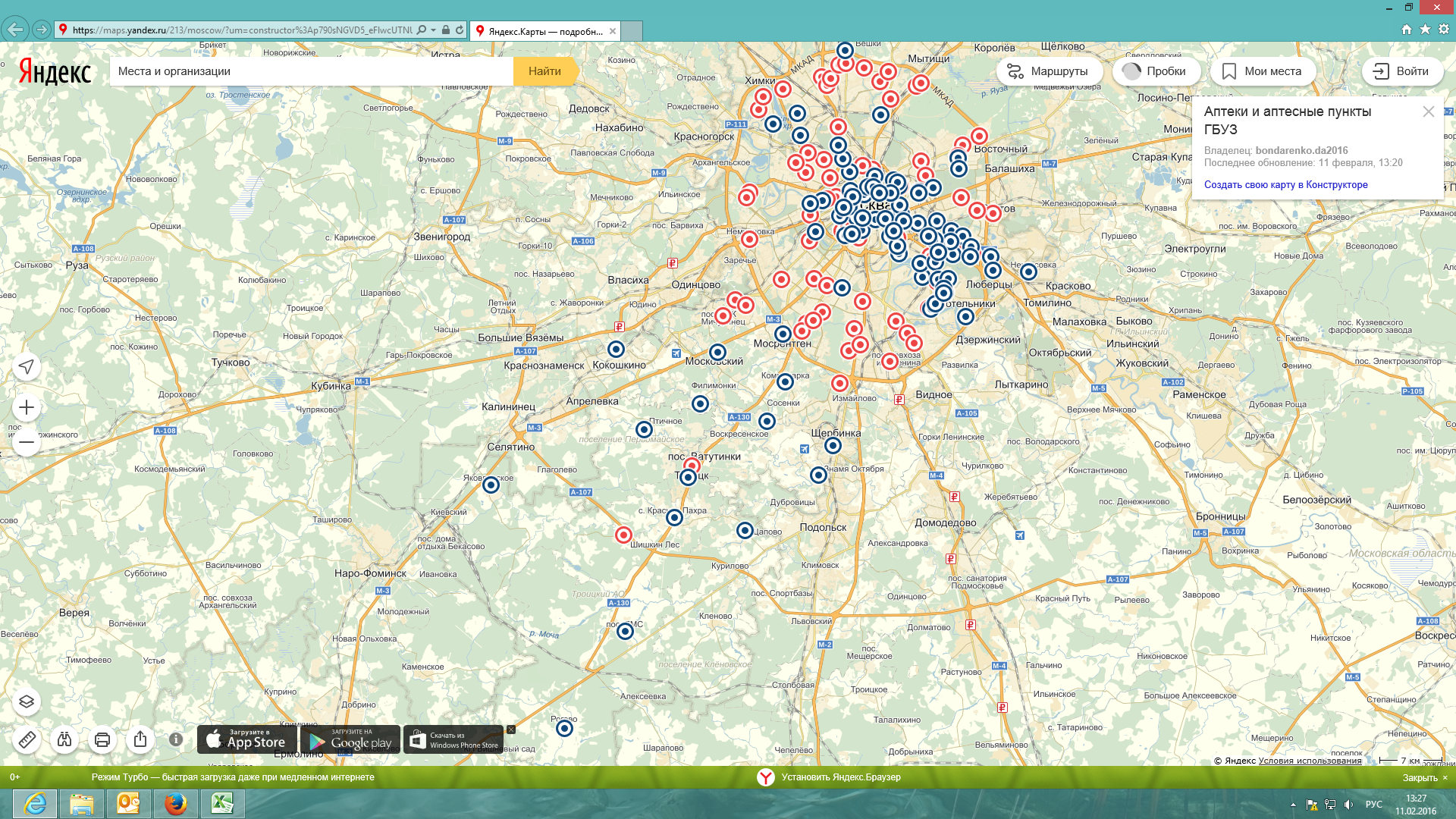 Аптеки с рецептурно-производственным отделом - 35
Круглосуточные аптеки - 13
Аптеки, отпускающие наркотические и психотропные лекарственные препараты – 44.
Аптеки, отпускающие препараты по родовым сертификатам - 42
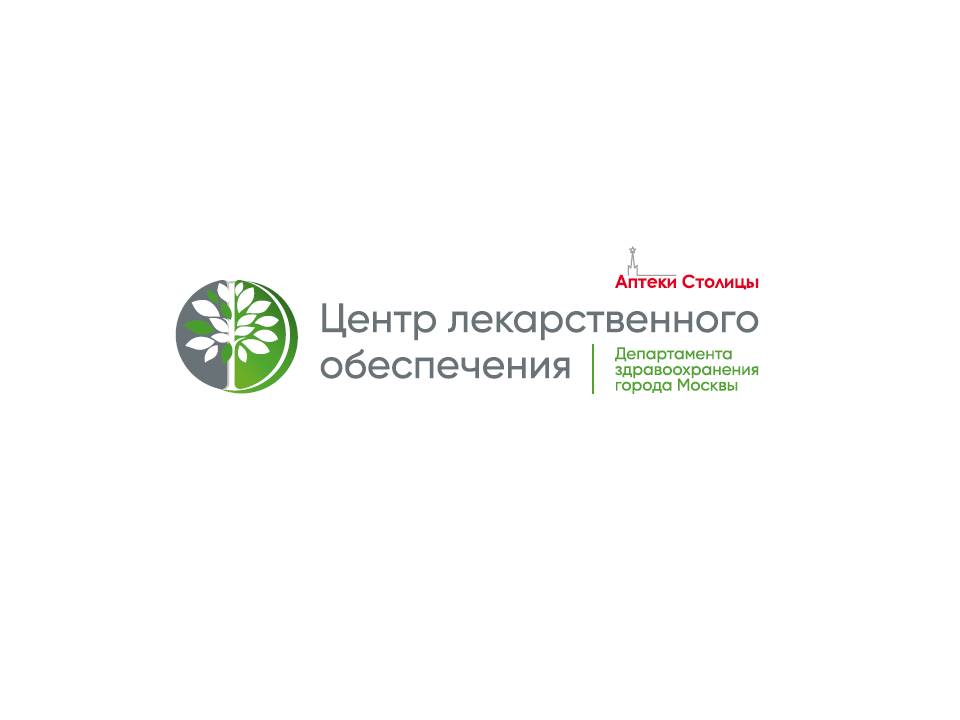 http://www.cloikk.ru/
/
Виды деятельности
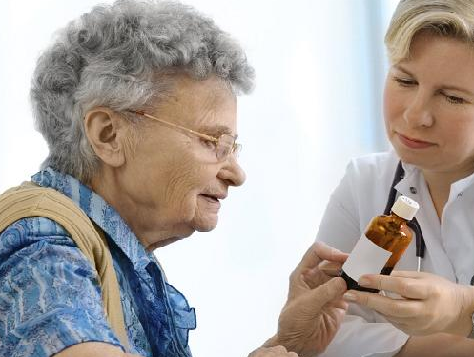 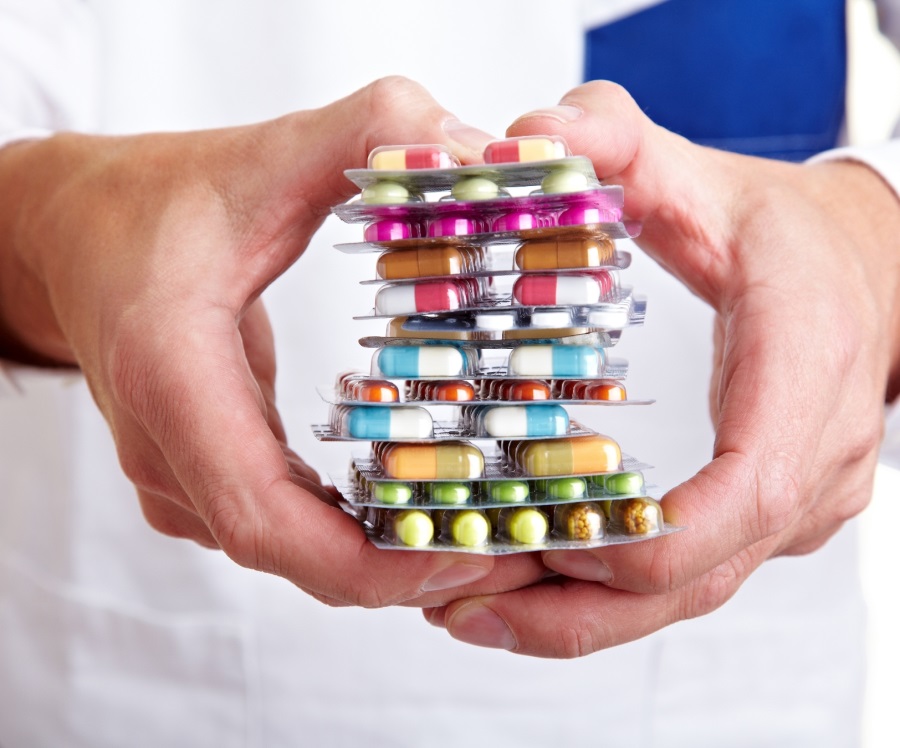 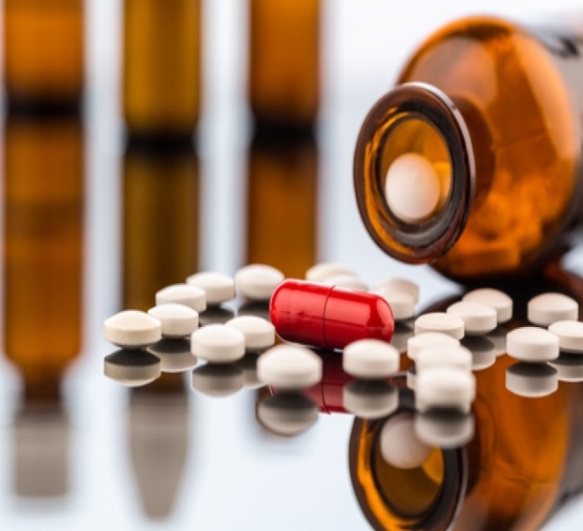 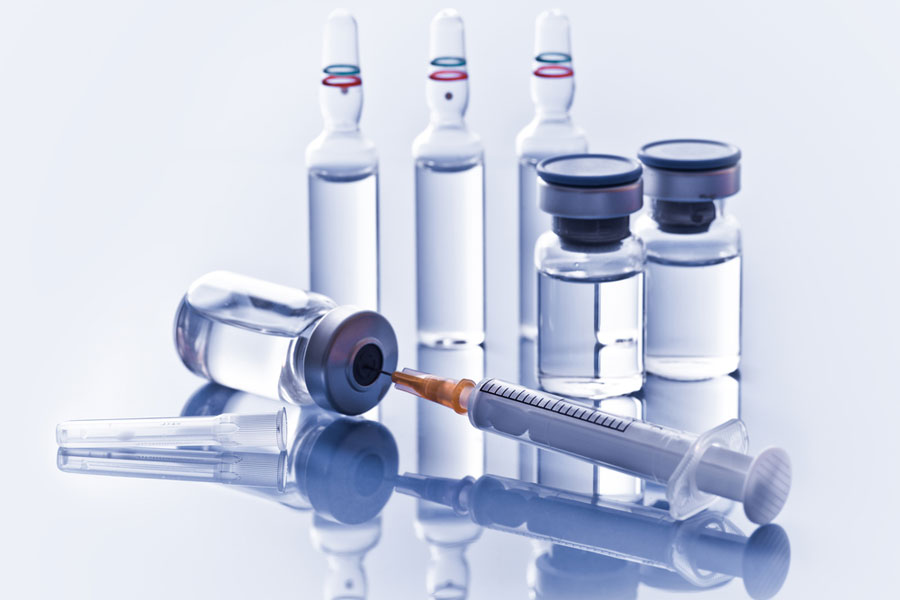 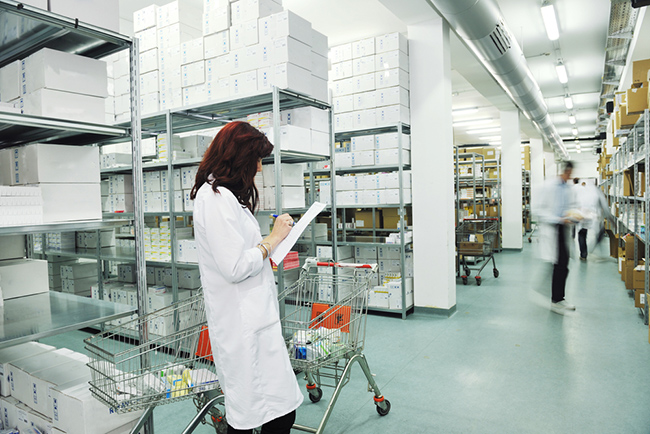 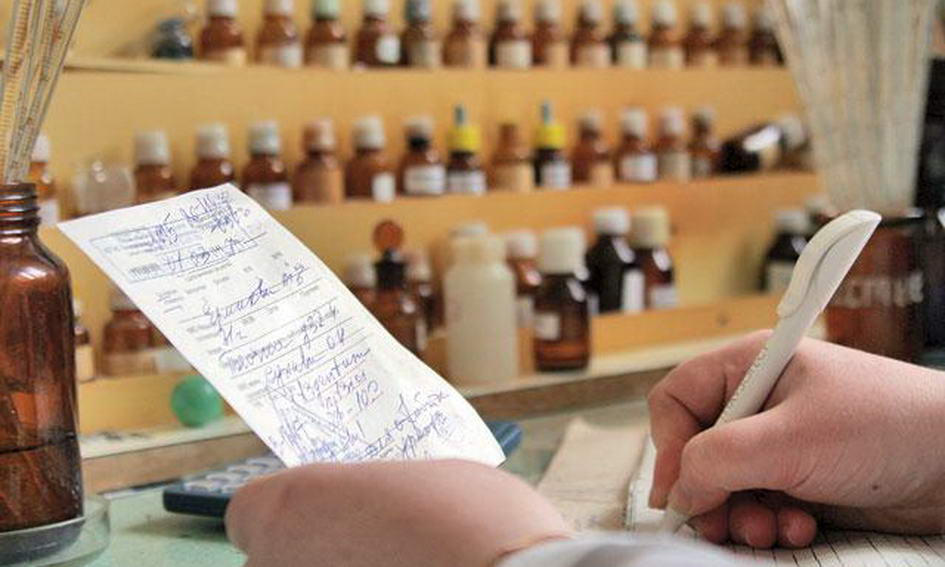 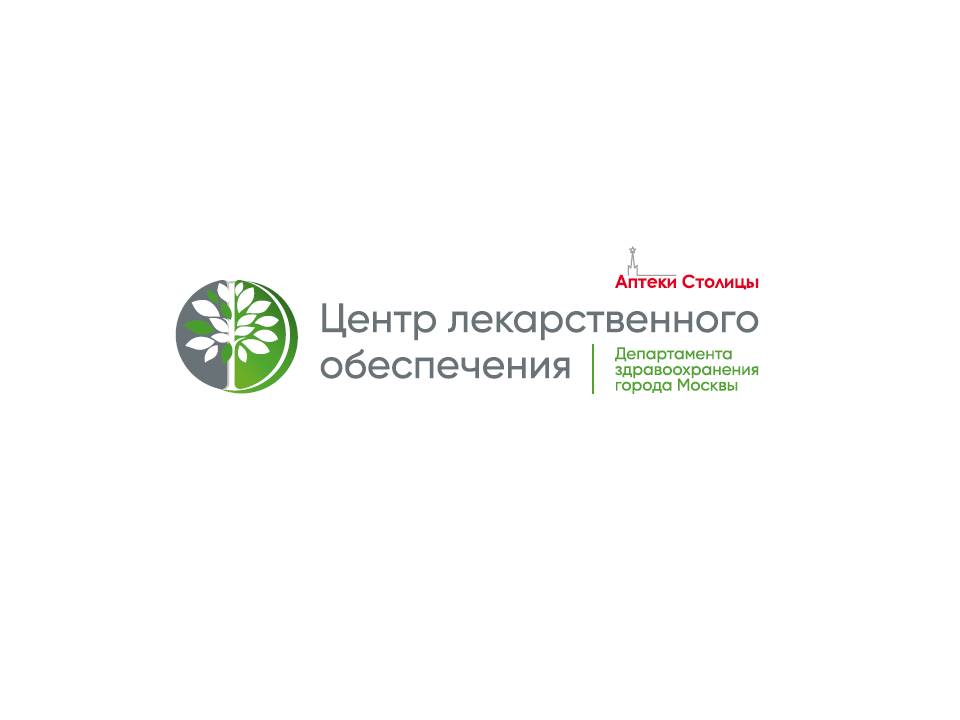 http://www.cloikk.ru
Аптеки ГБУЗ «ЦЛО ДЗМ»
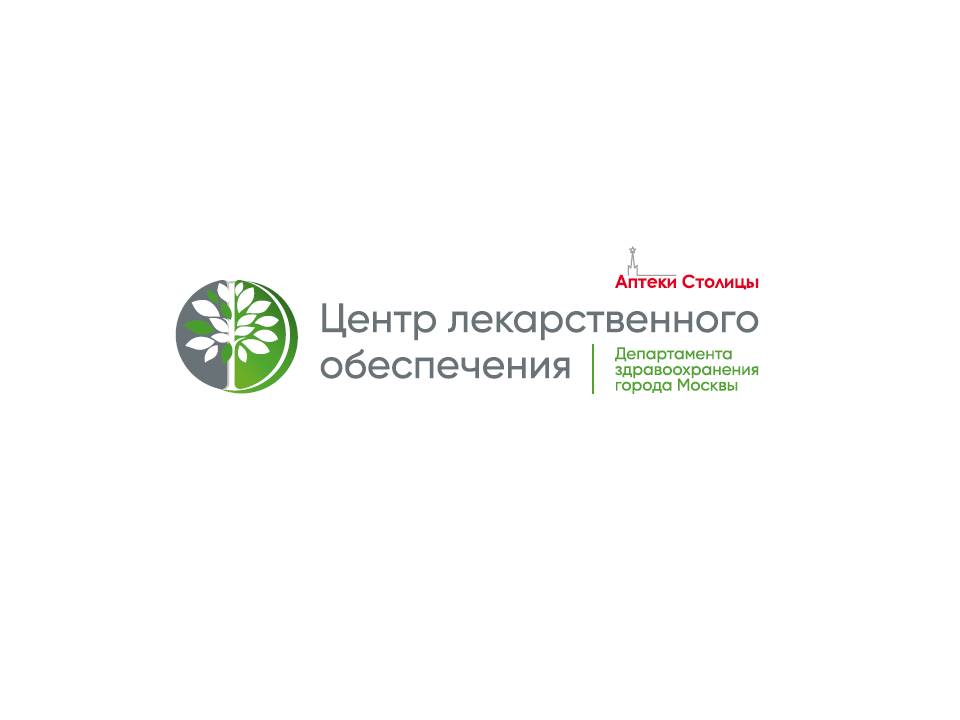 http://www.cloikk.ru/
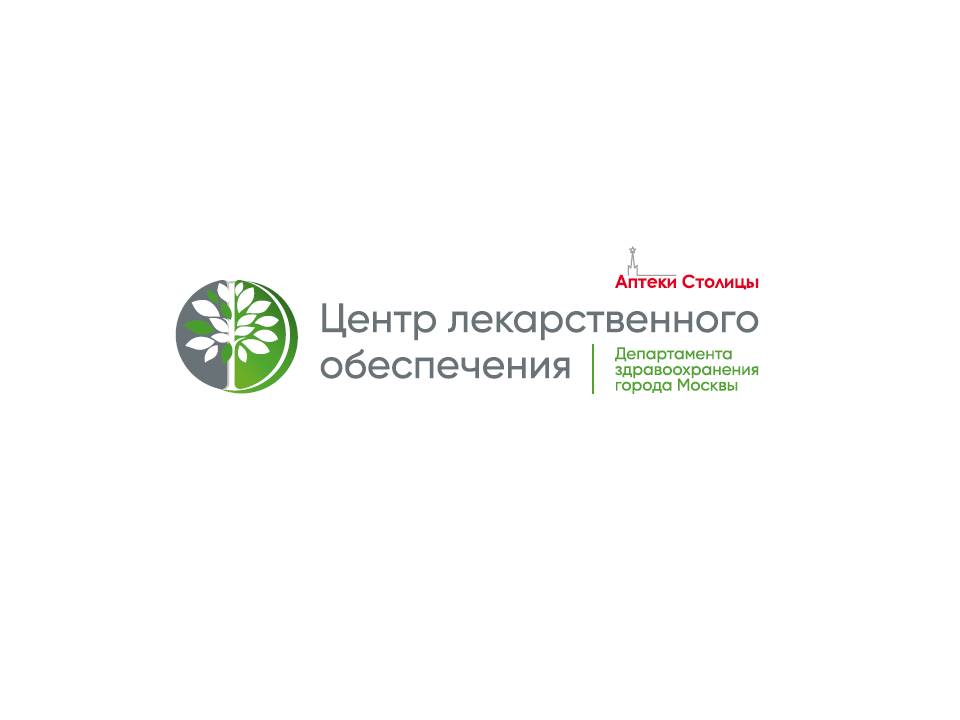 http://www.cloikk.ru/
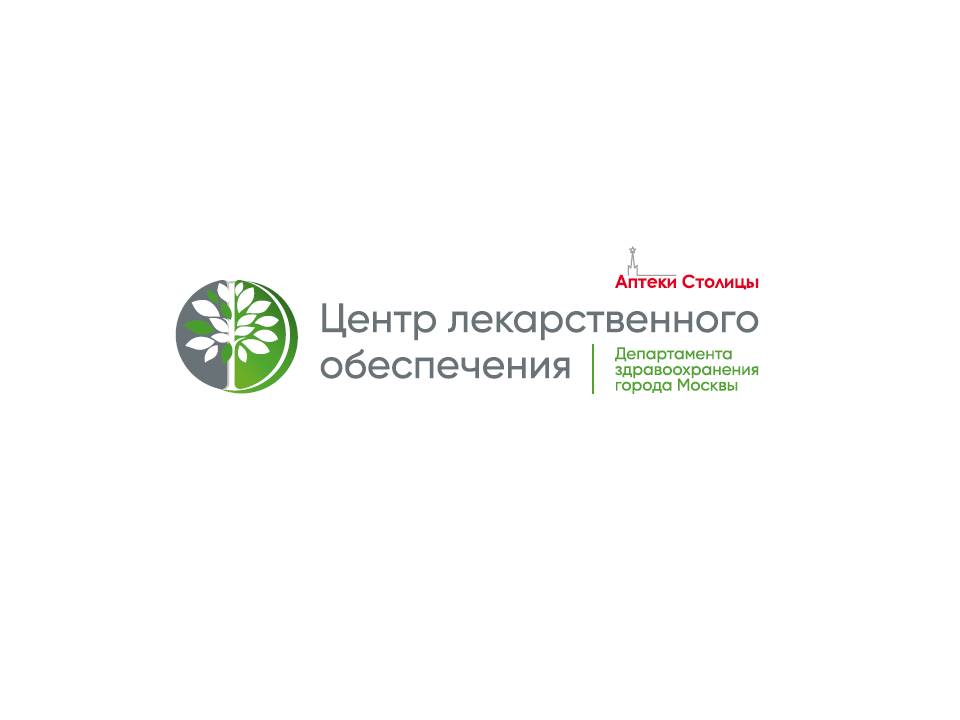 http://www.cloikk.ru/
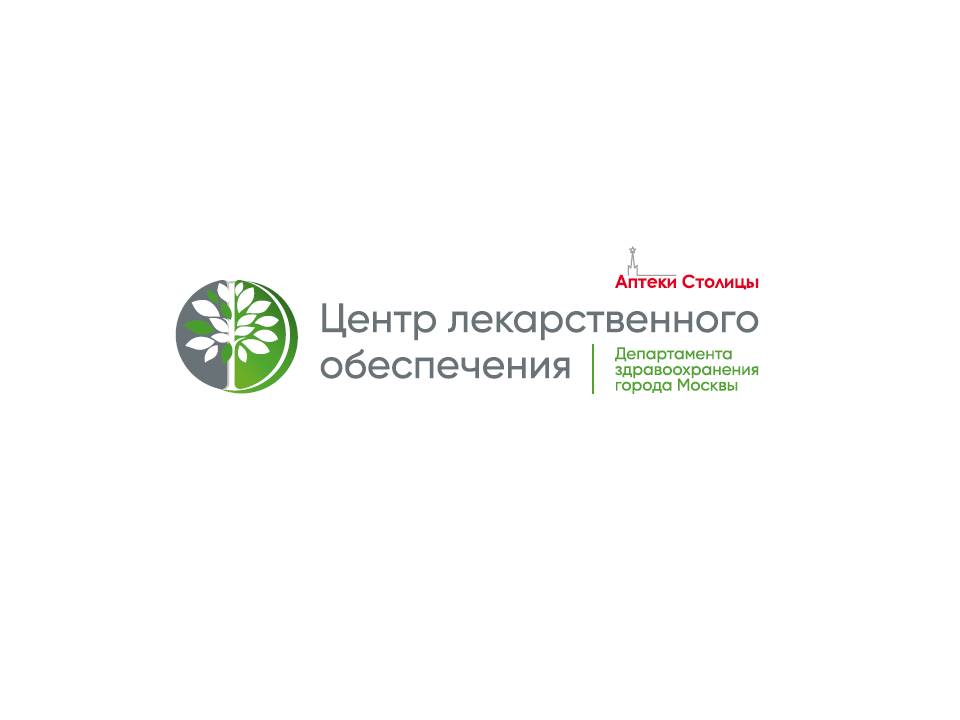 http://www.cloikk.ru/
Рецептурно – Производственные Отделы Аптеки
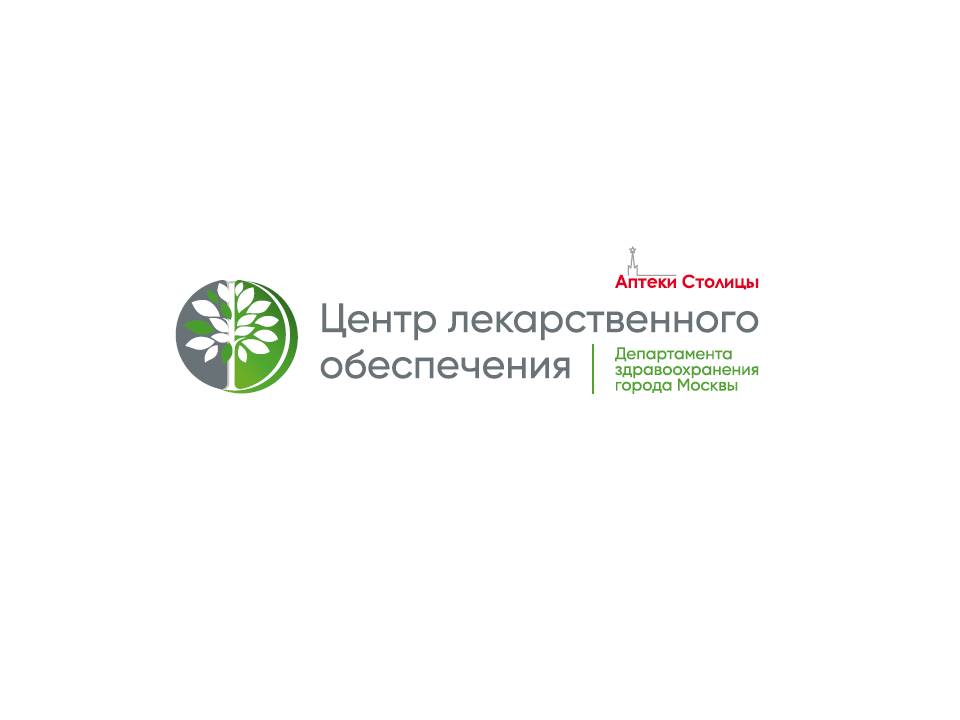 http://www.cloikk.ru/
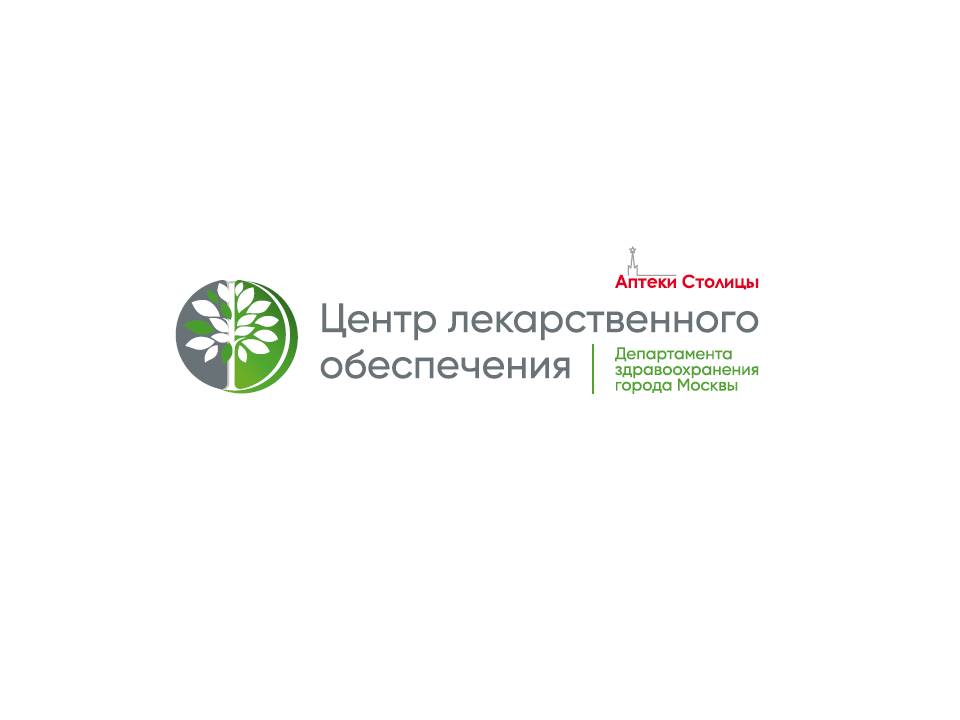 http://www.cloikk.ru/
Реализация пиявок, кислород, вакцины, сыворотки.  Аптеки с фито барами.
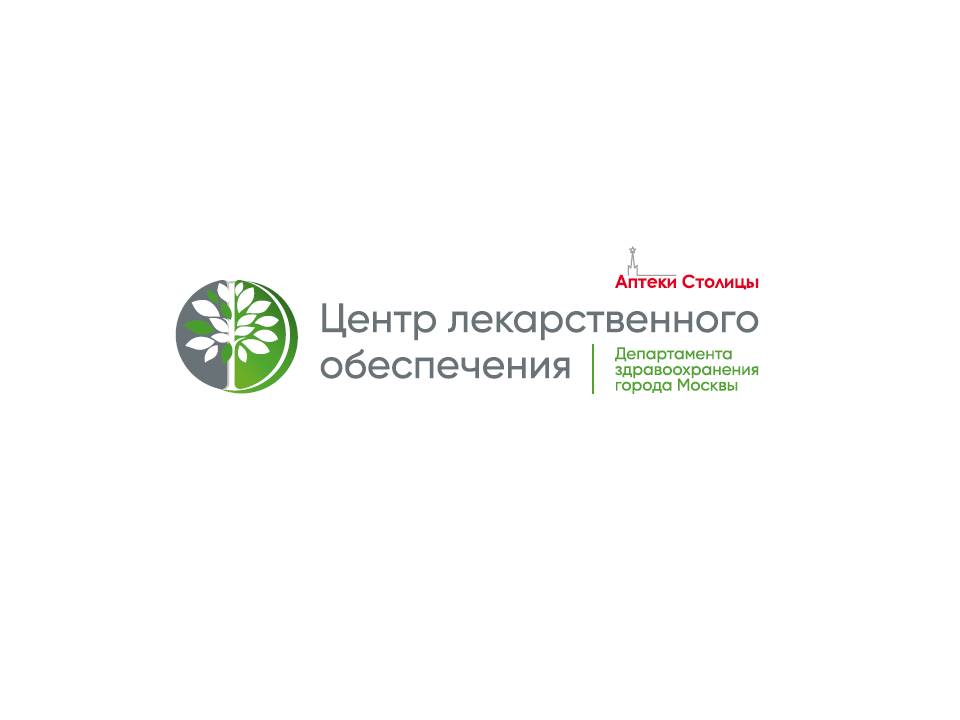 http://www.cloikk.ru/
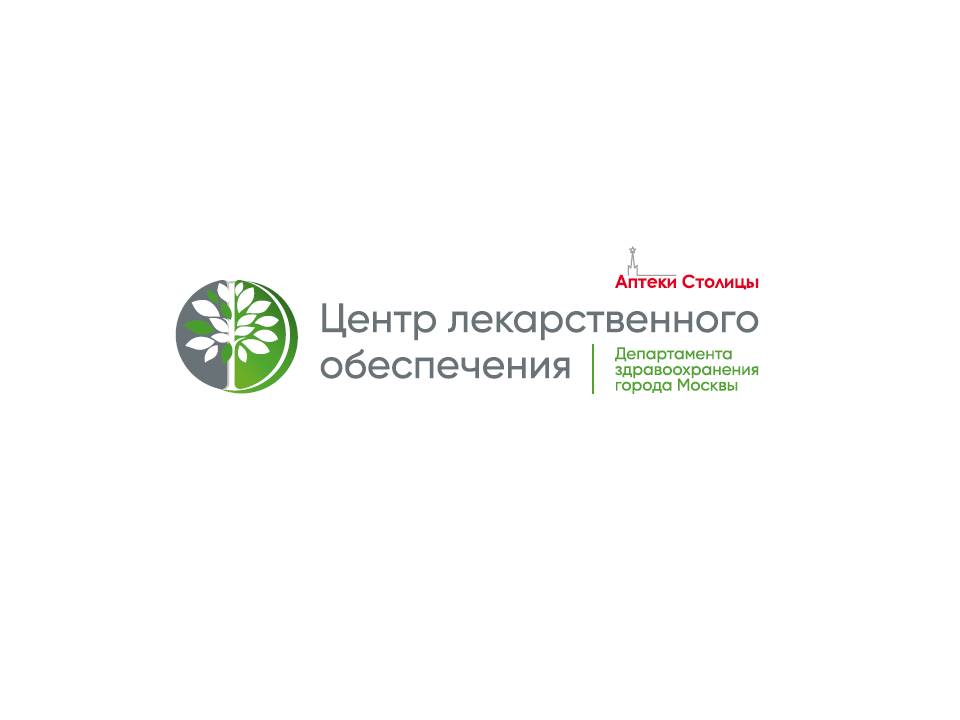 http://www.cloikk.ru/
Аптечные пункты льготного отпуска при ЛПУ
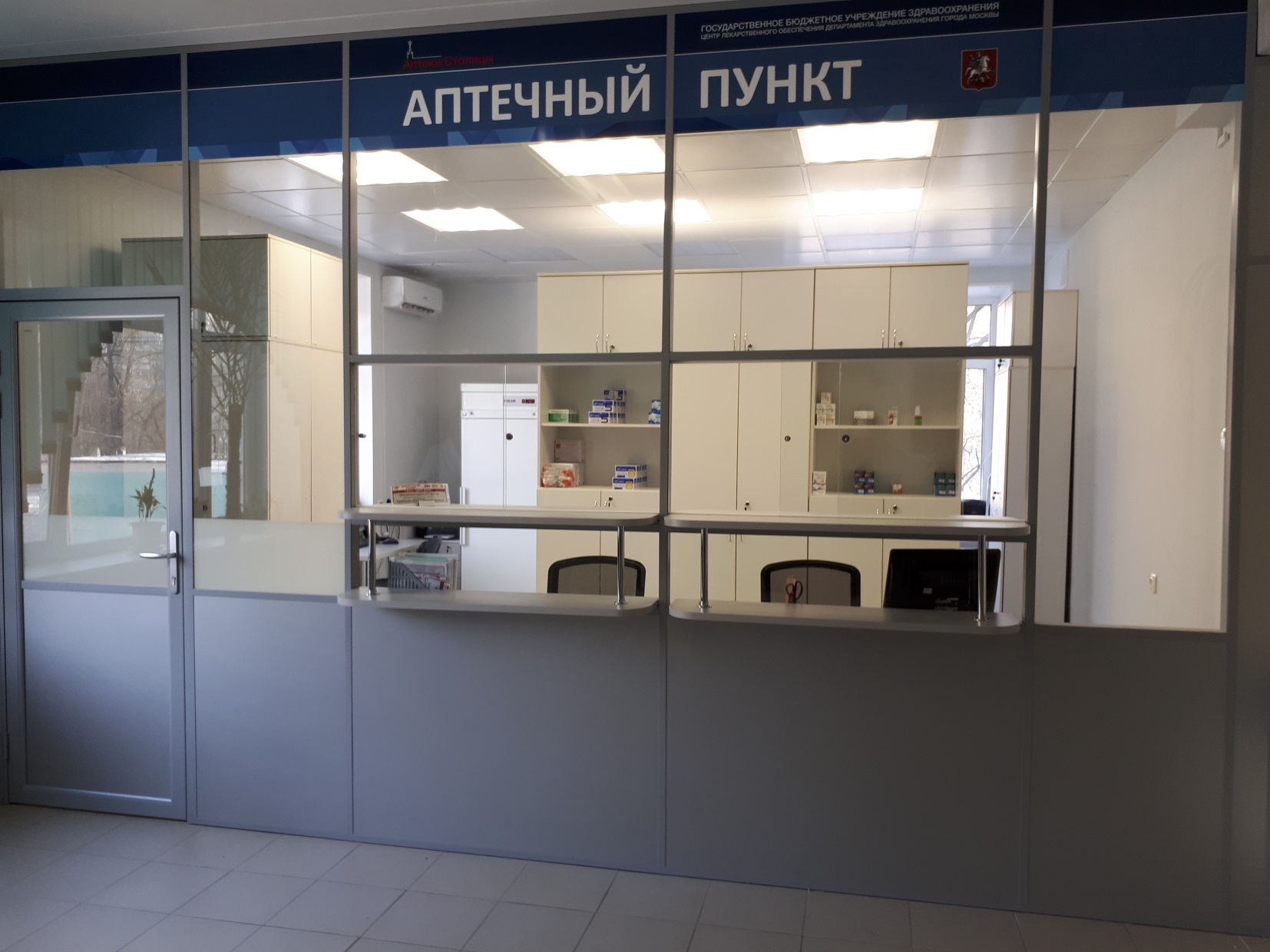 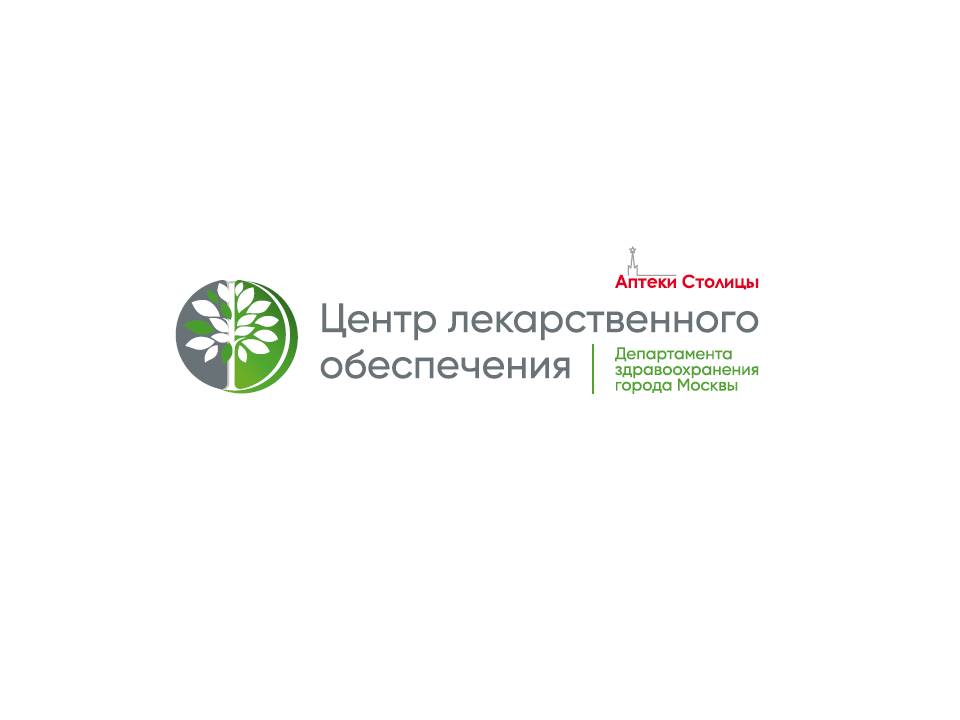 http://www.cloikk.ru/
НАША ЖИЗНЬ!!!
XI 
Паралимпийские 
зимние игры 2014
в г.Сочи
XXII 
Зимние 
Олимпийские
игры 2014 в г.Сочи
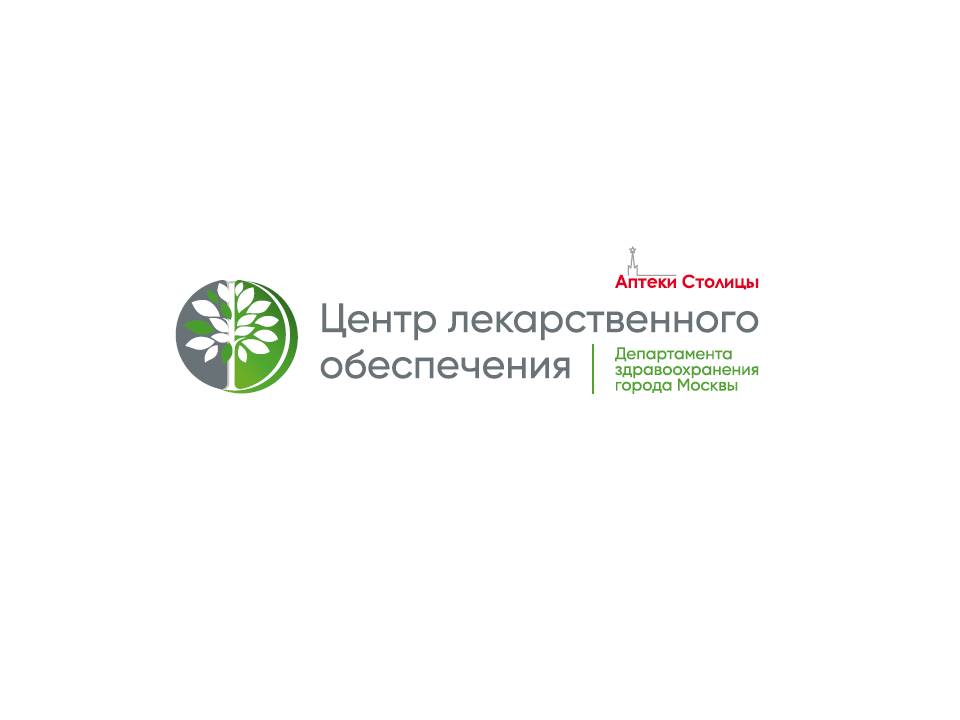 http://www.cloikk.ru/
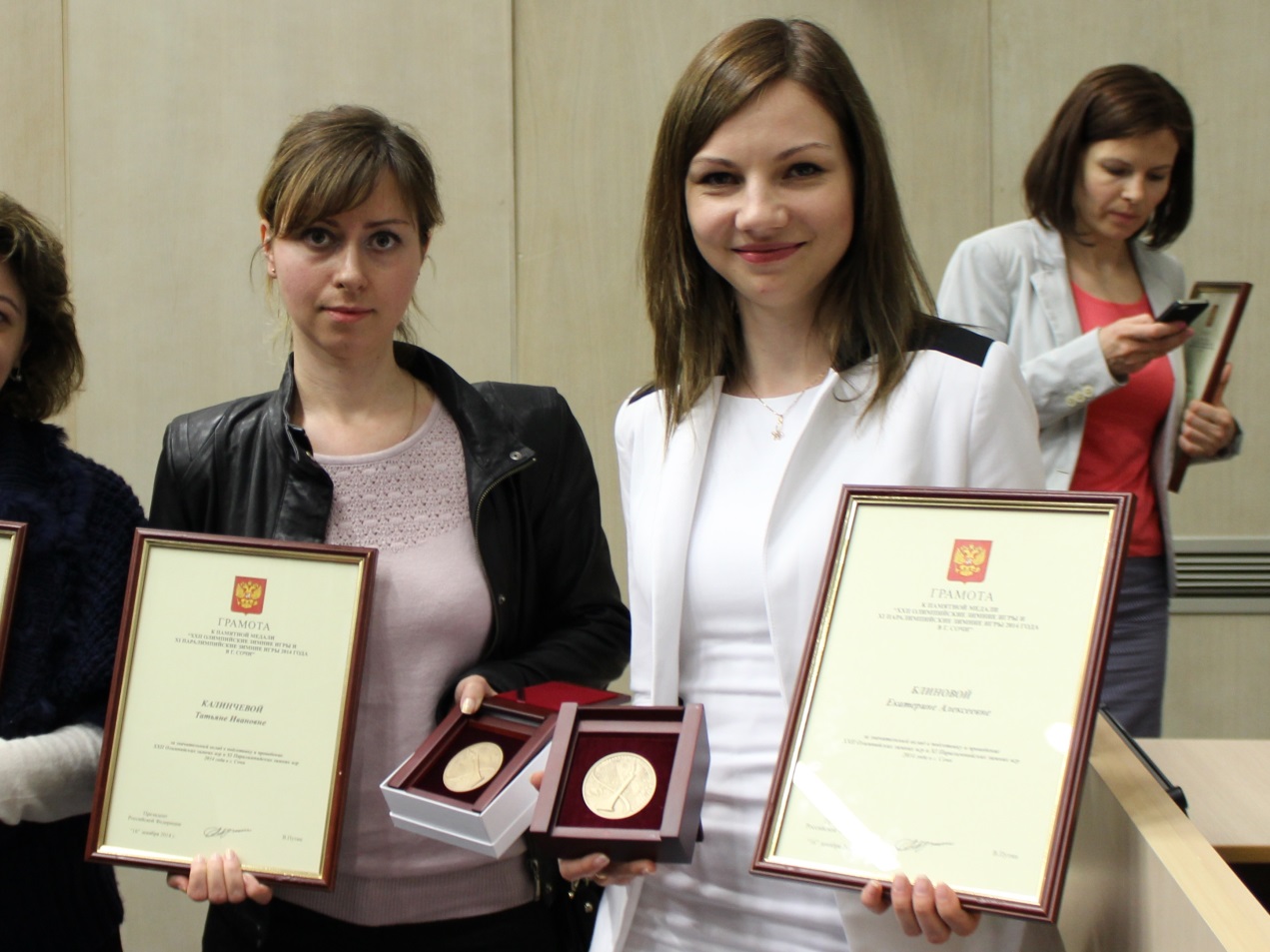 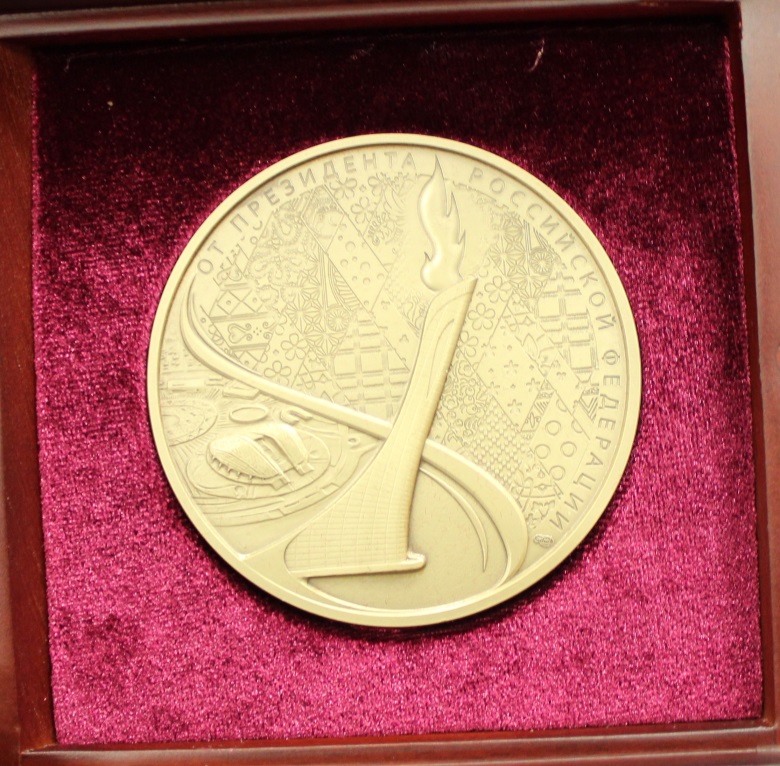 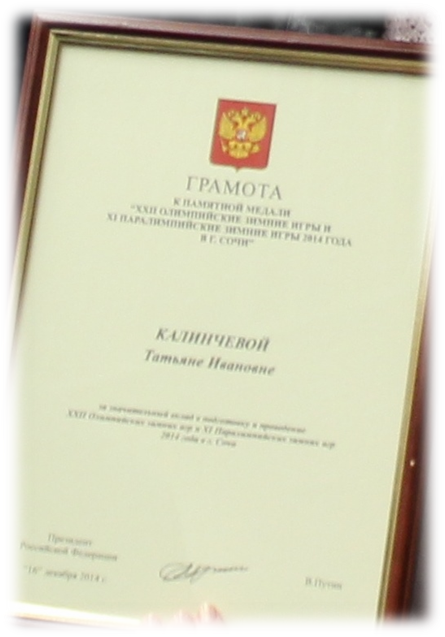 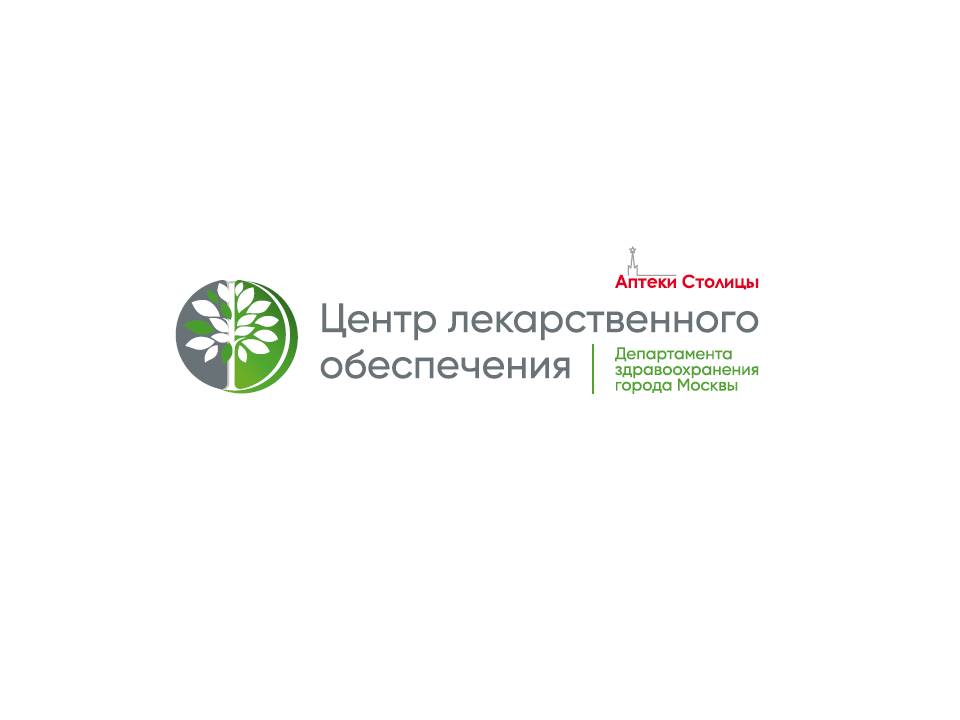 http://www.cloikk.ru/
Первичная профсоюзная организация  ГБУЗ «ЦЛО ДЗМ»
Защита прав и интересов работников учреждений здравоохранения.
Лоббирования интересов работников здравоохранения в органах законодательной и исполнительной власти. 
Оздоровление и повышение культурного уровня членов Профсоюза (культурно-массовые и оздоровительные мероприятия).
Подарки к праздникам, новогодние подарки детям членов Профсоюза,
Экскурсии, билеты на концерты/ театры, билеты для детей членов Профсоюза на елки, 
Путевки в пансионаты с профсоюзной скидкой
Выделение материальной помощи согласно Положению о материальной помощи ППО ГБУЗ «ЦЛО ДЗМ».
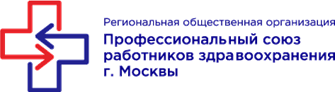 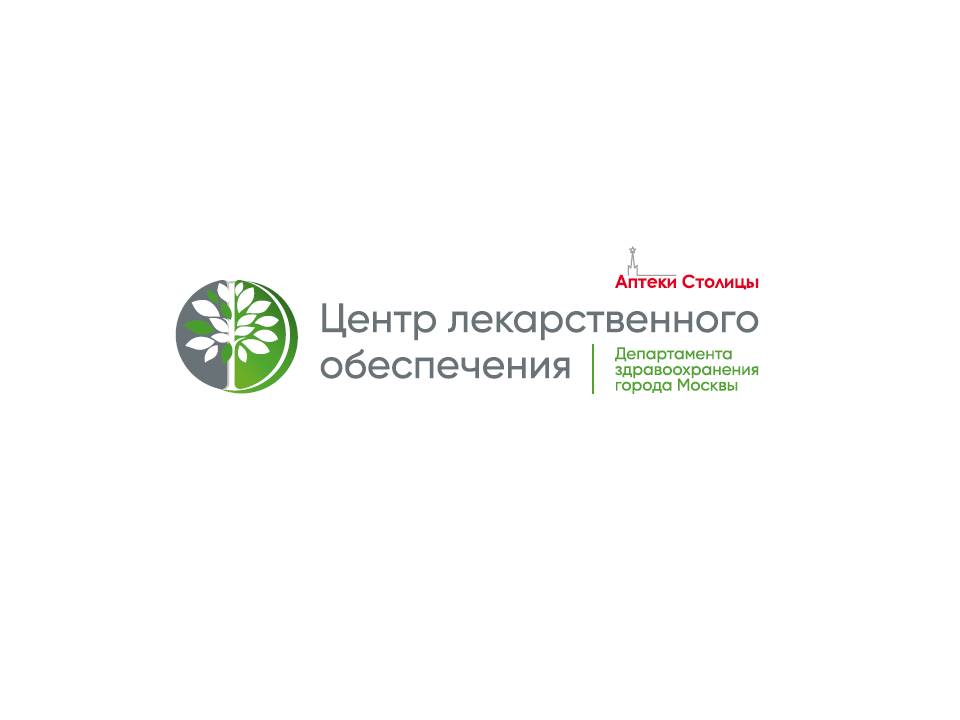 Участие в фестивале
 "Формула жизни"
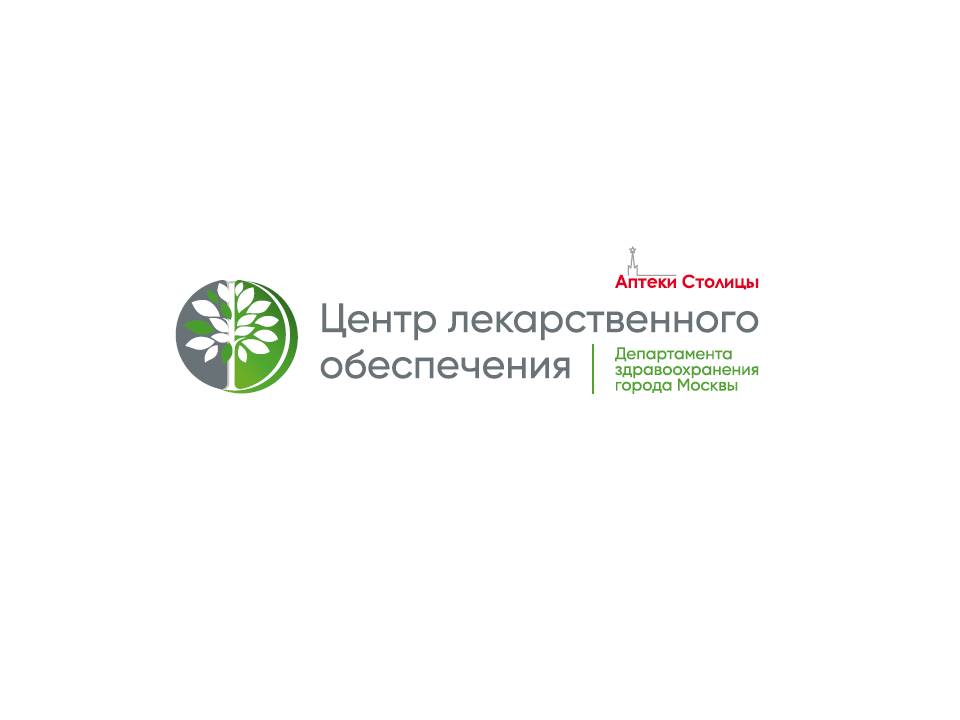 http://www.cloikk.ru/
Поздравление участников ВОВ с Днём Победы
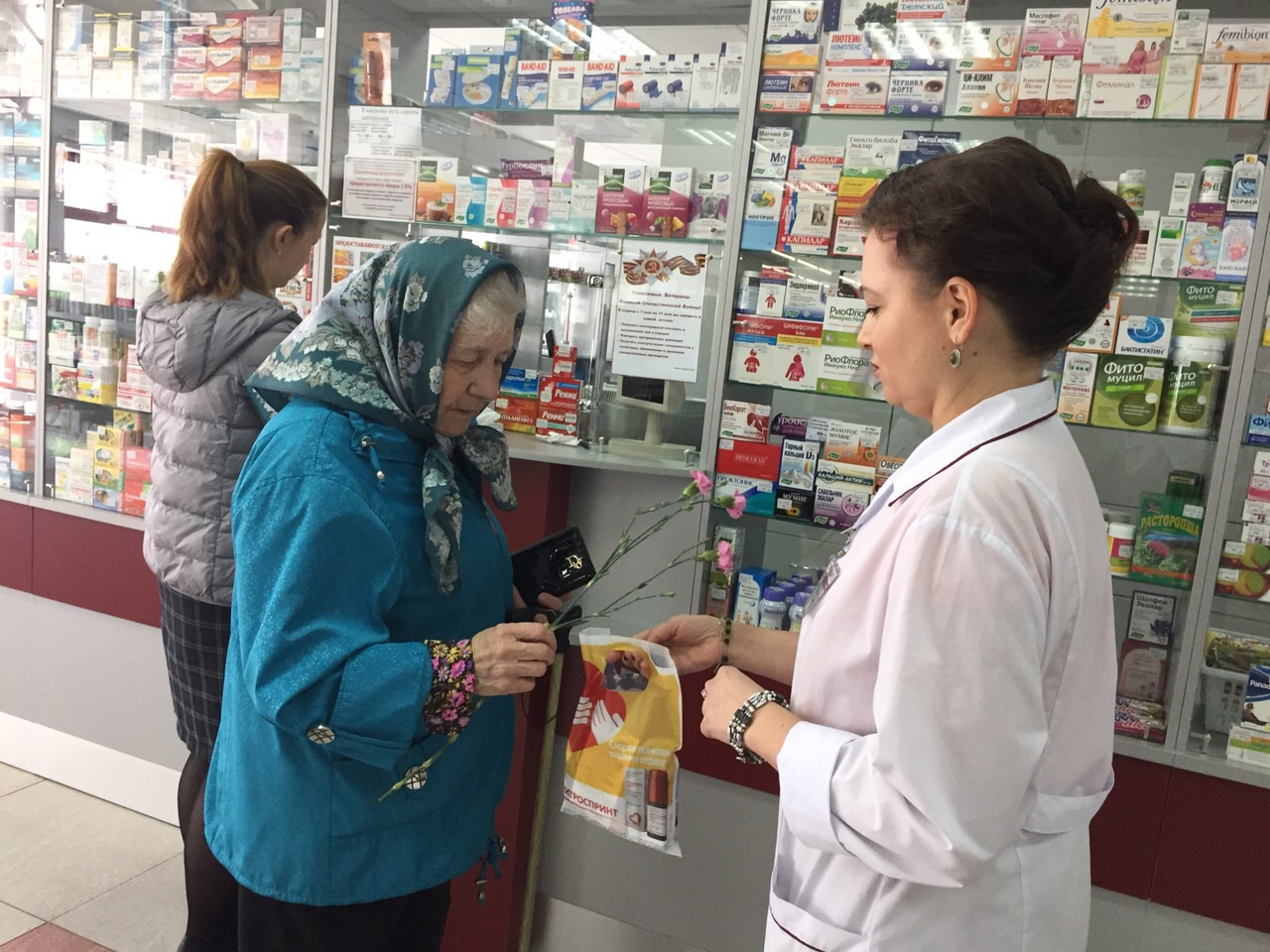 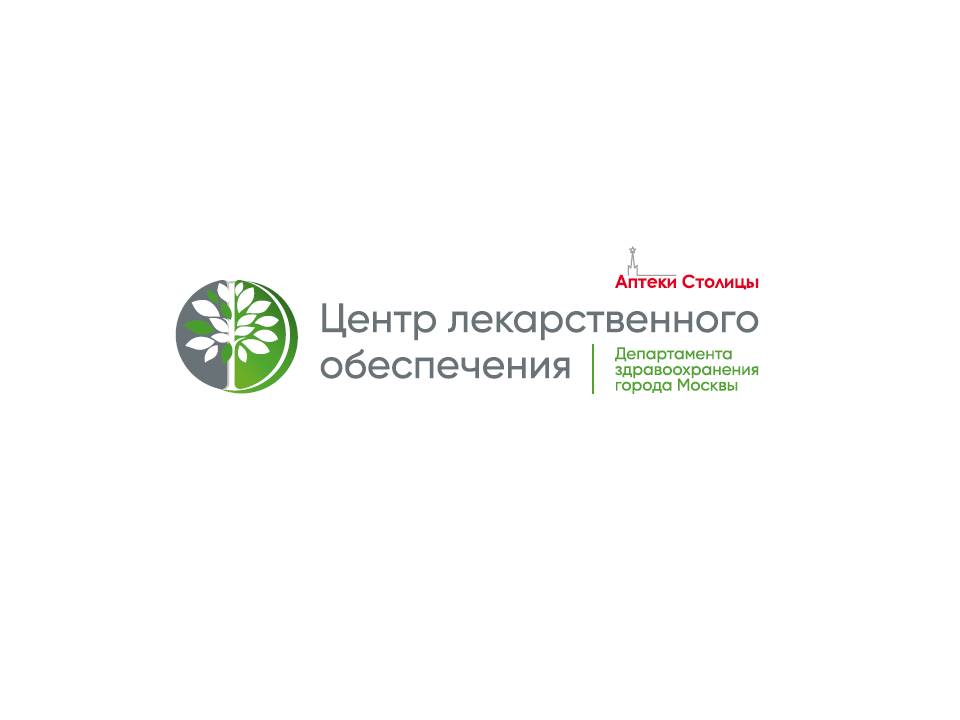 http://www.cloikk.ru/
Учащиеся ГБОУ СОШ №567 
на экскурсии в аптеке №51
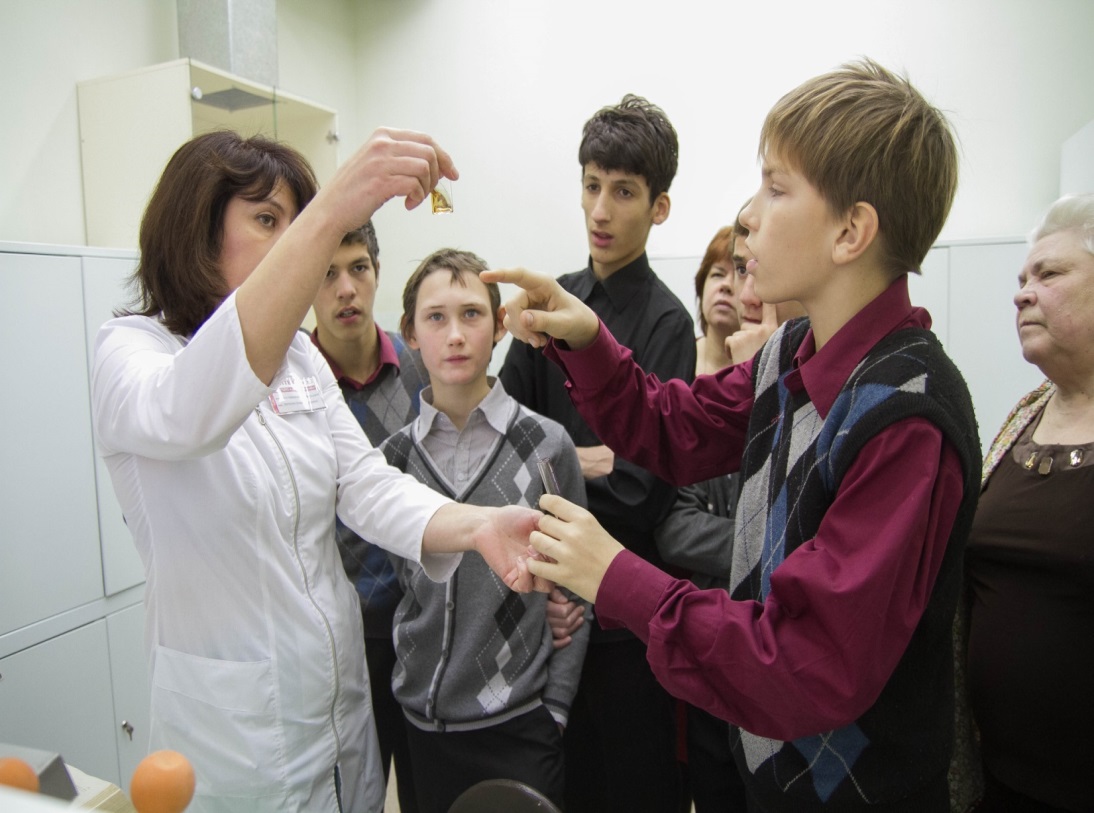 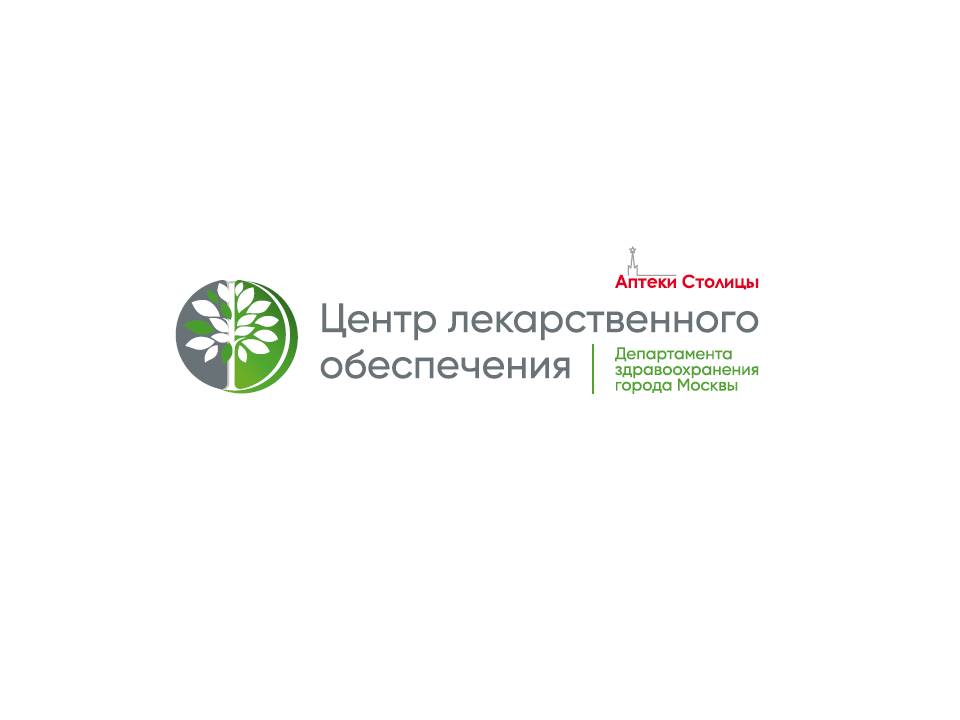 http://www.cloikk.ru/
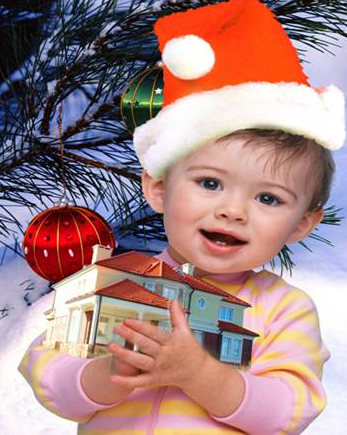 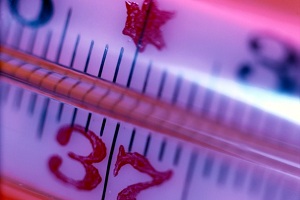 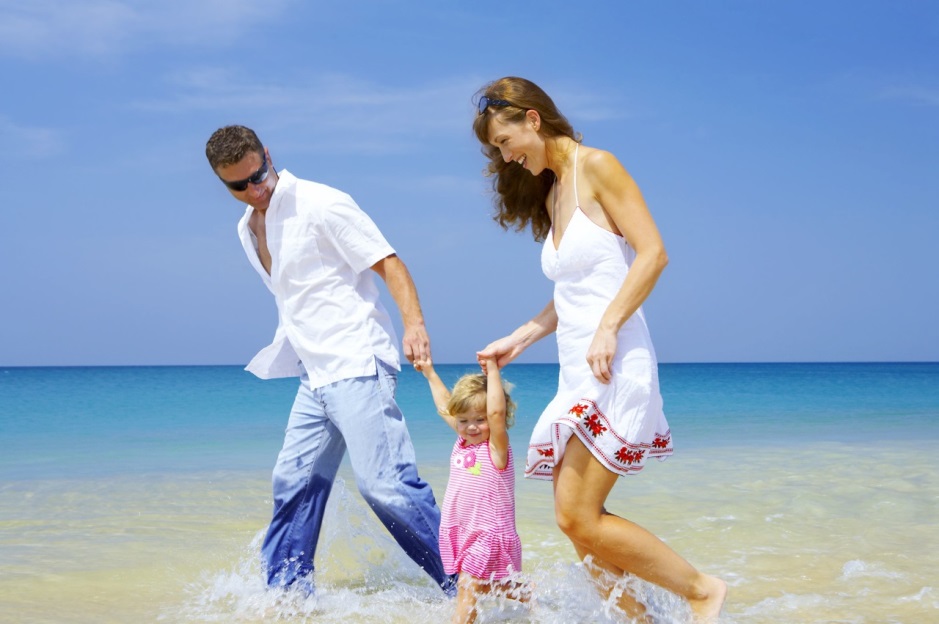 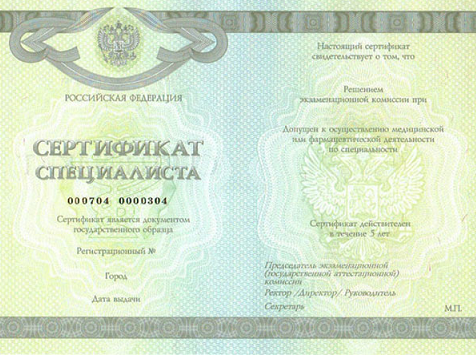 НАШИ ПРЕИМУЩЕСТВА!!!
НАШИ ПРЕИМУЩЕСТВА!!!
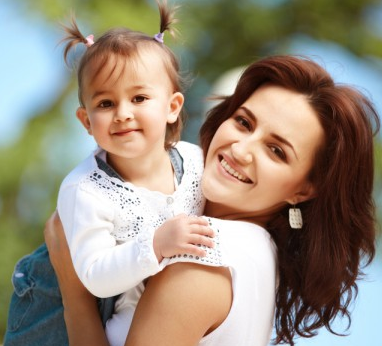 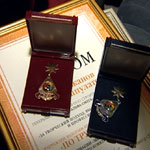 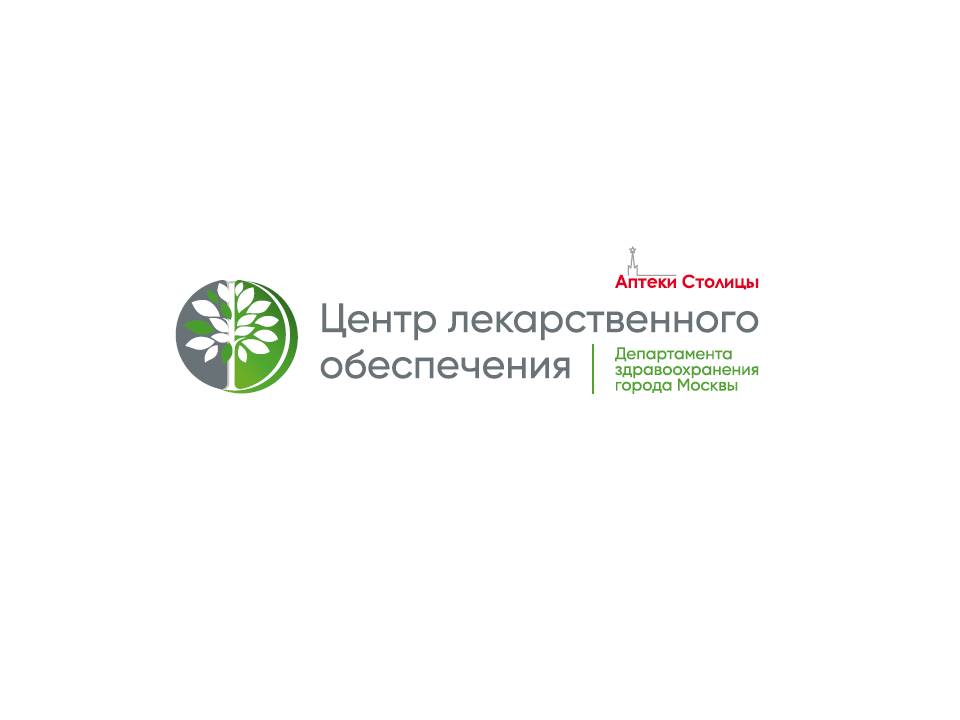 http://www.cloikk.ru/
Средняя заработная плата
ПРОВИЗОР  Аптеки 
 от  64 000 рублей в месяц
Провизор Аптечного пункта
 от 55 000 рублей в  месяц
ФАРМАЦЕВТ Аптеки 
от 61 000 рублей в месяц
Фармацевт Аптечного пункта
от 50 000 рублей в месяц
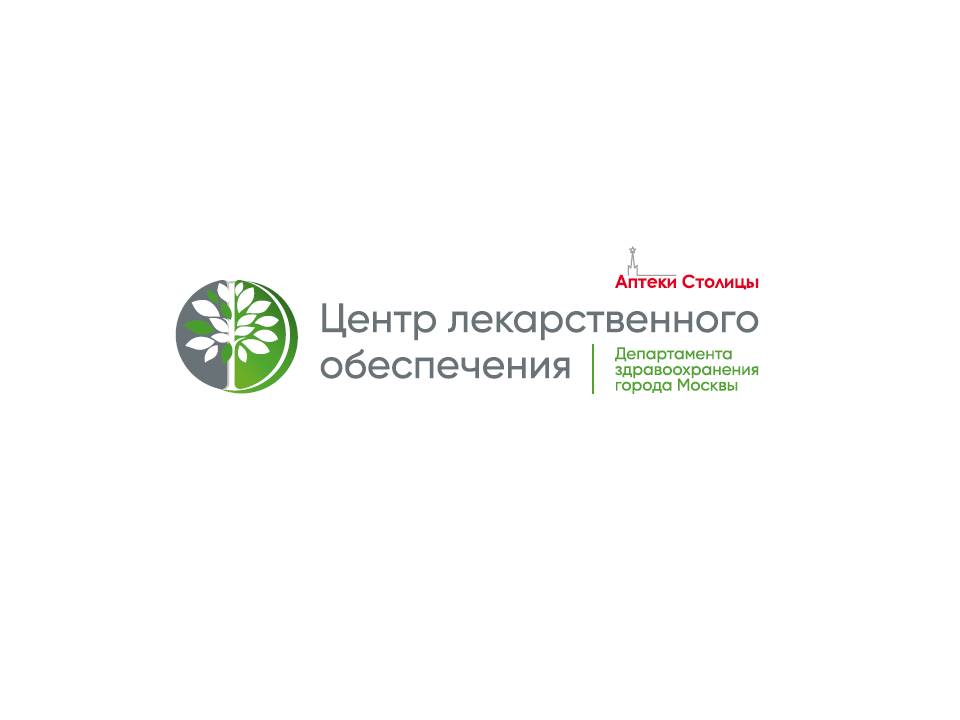 http://www.cloikk.ru/
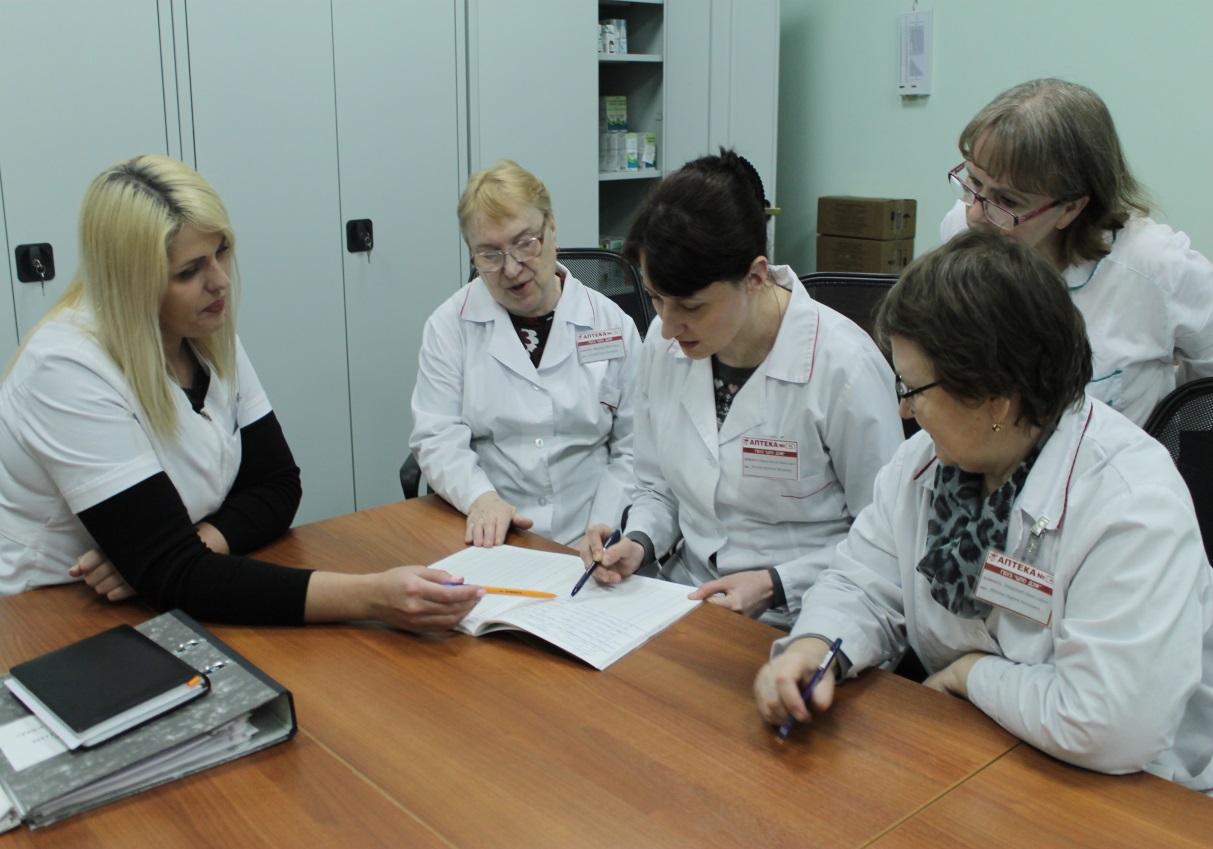 Повышение квалификации.
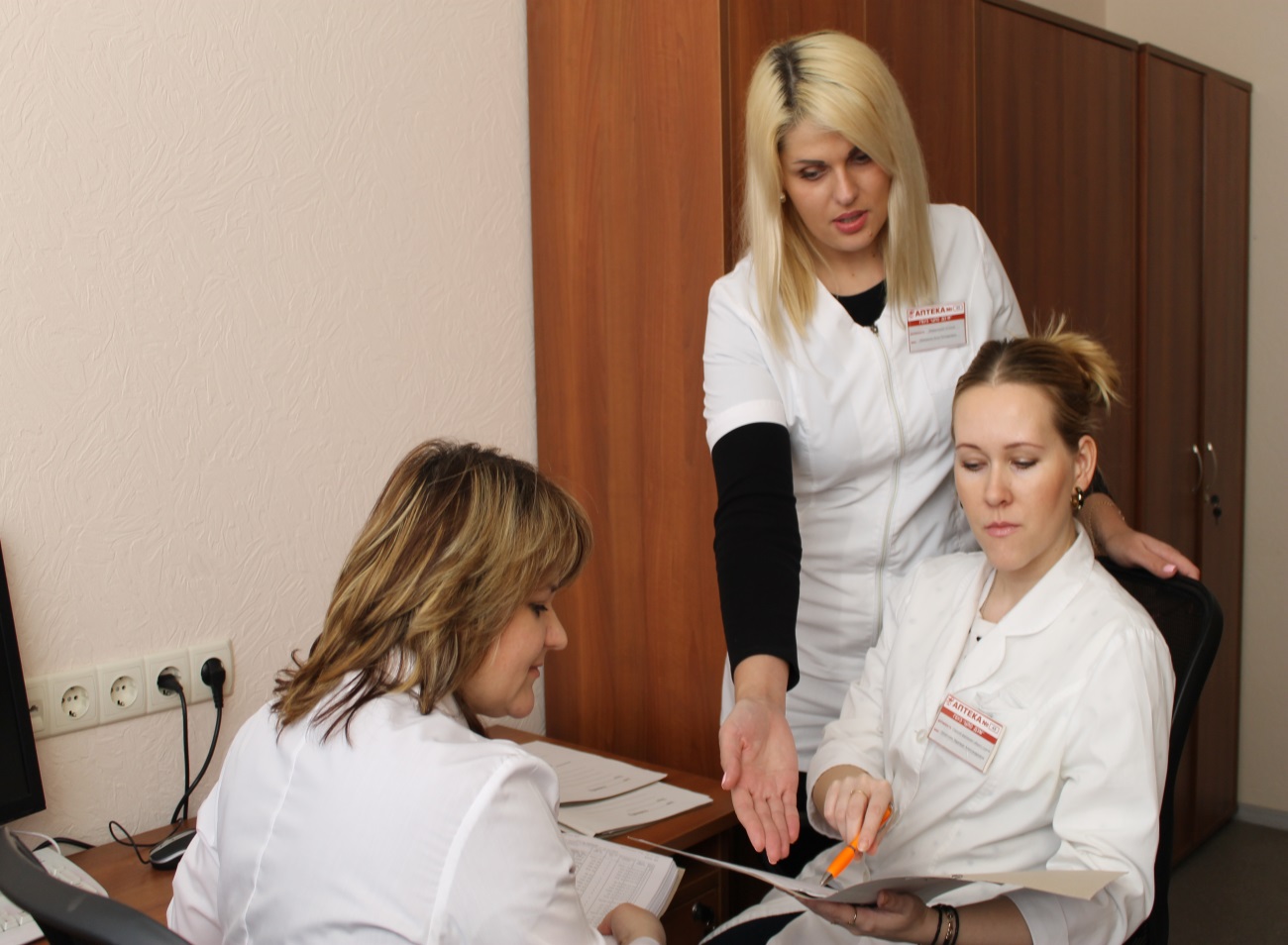 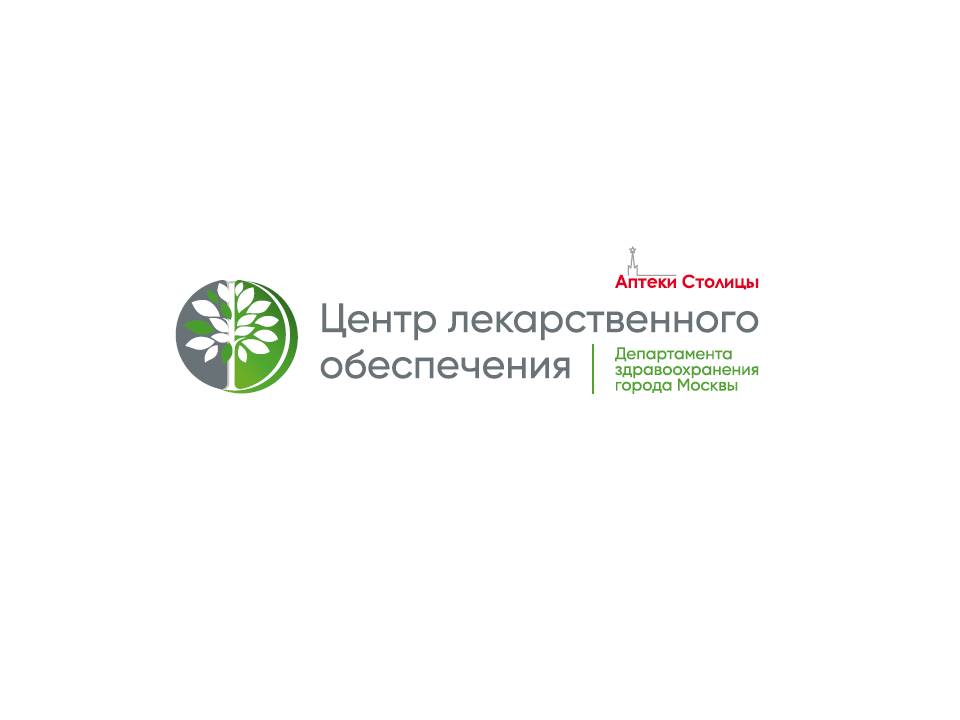 http://www.cloikk.ru/
Кадровый резерв учреждения.
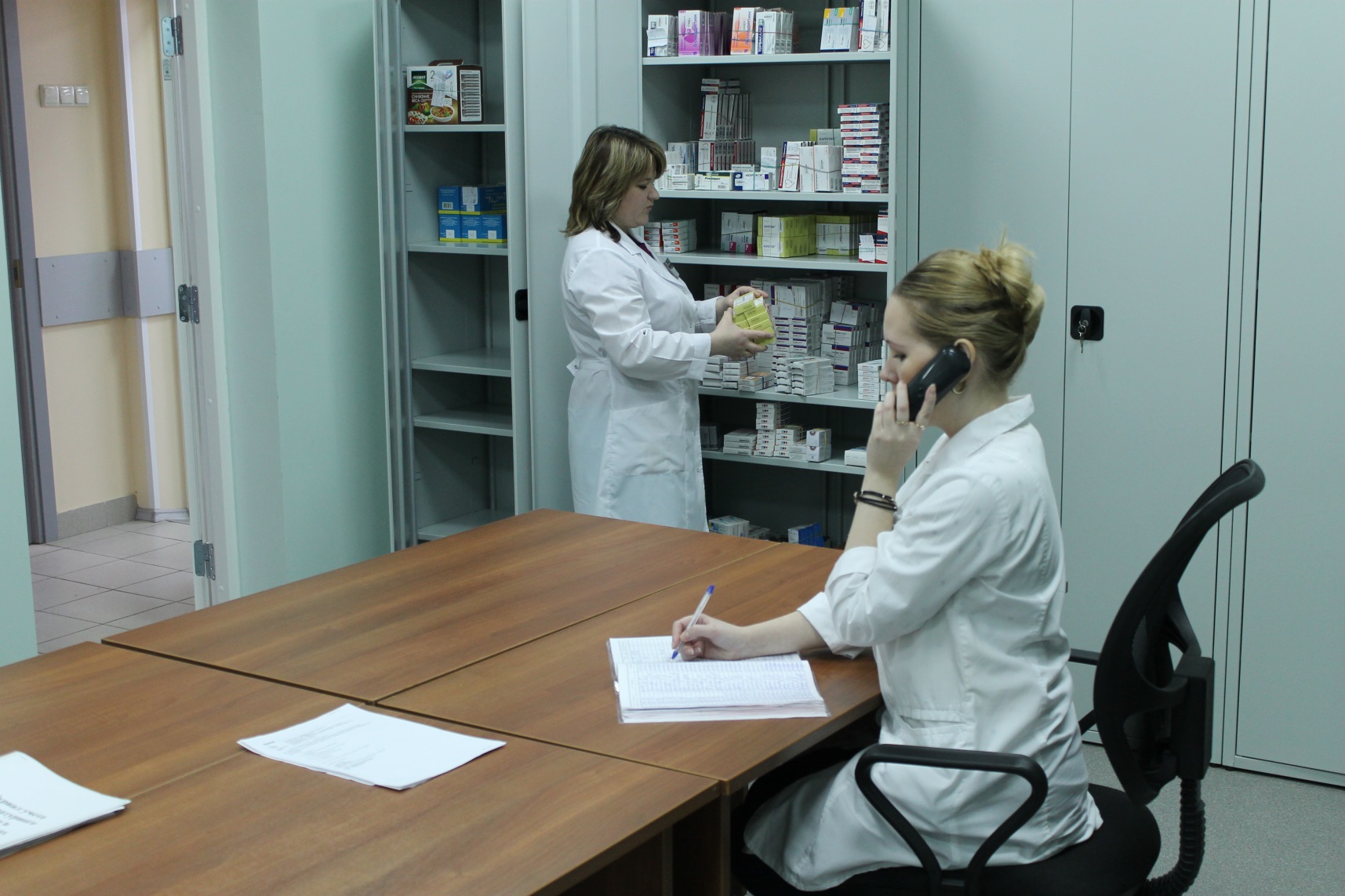 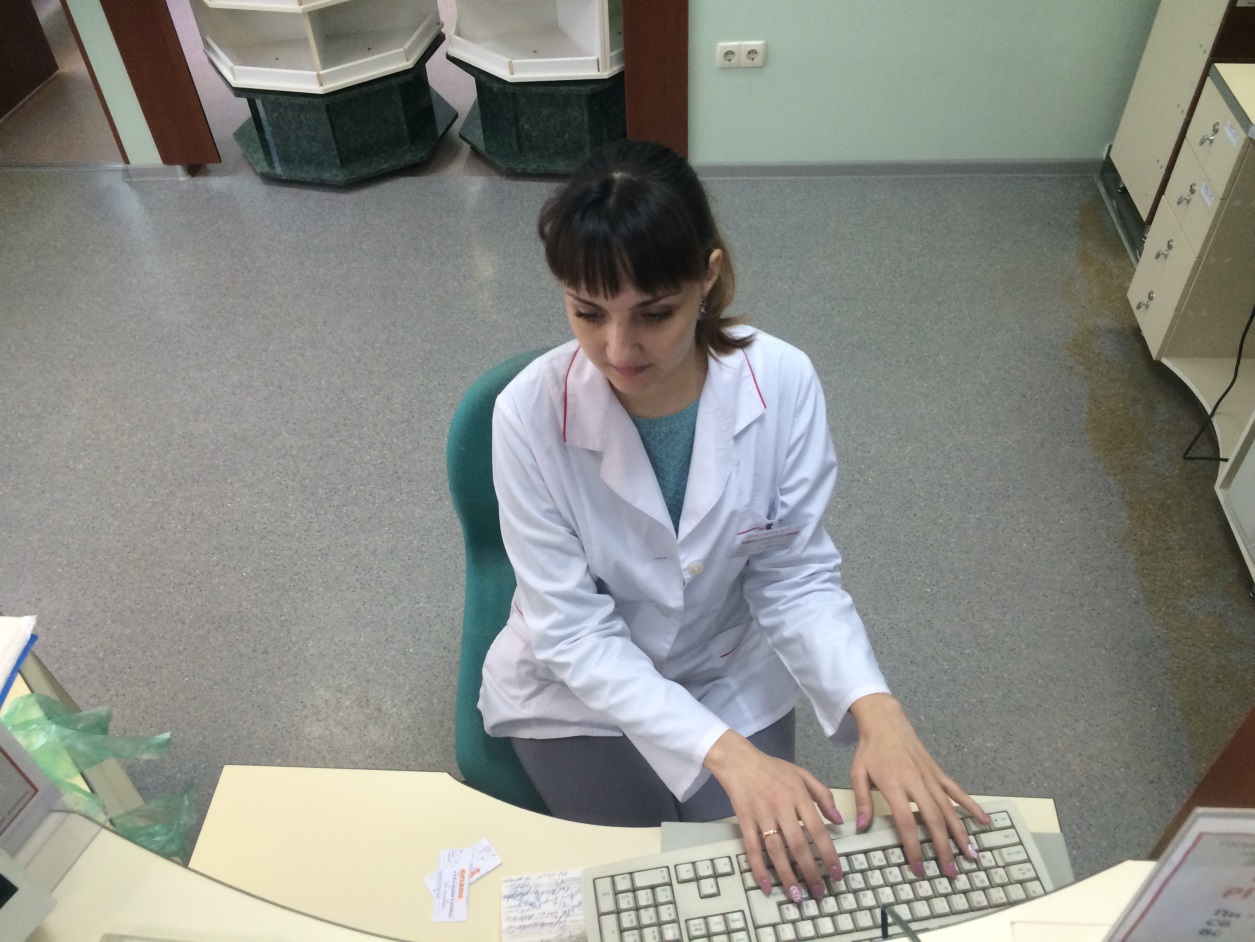 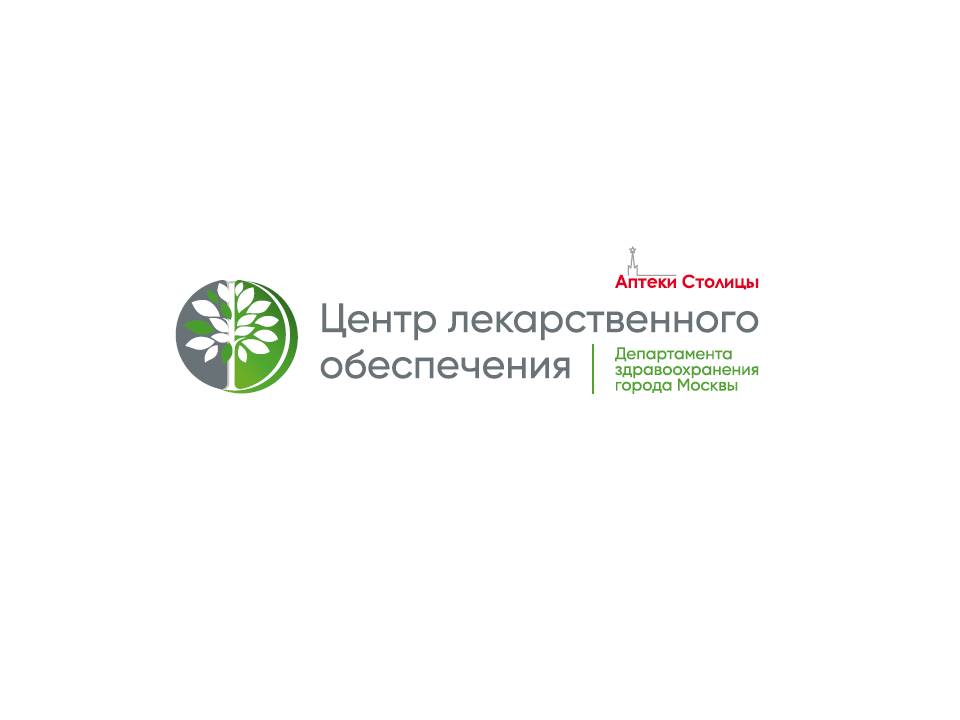 http://www.cloikk.ru/
МЫ ЛЮБИМ И ЦЕНИМ СВОЮ РАБОТУ
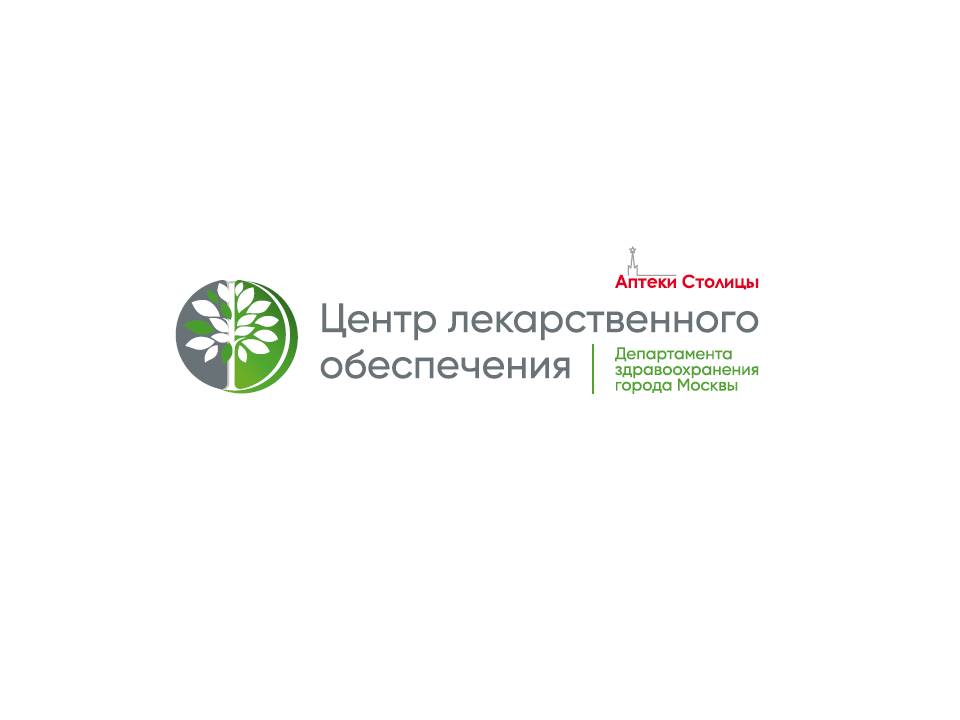 http://www.cloikk.ru/
Сотрудничество
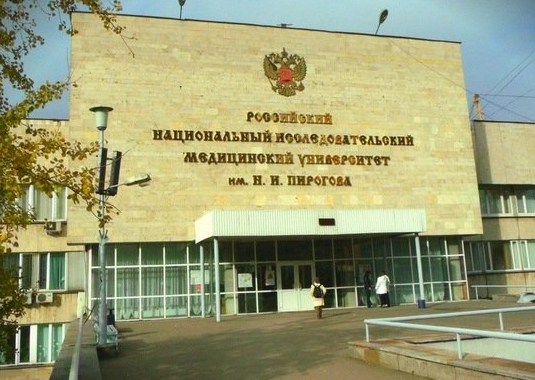 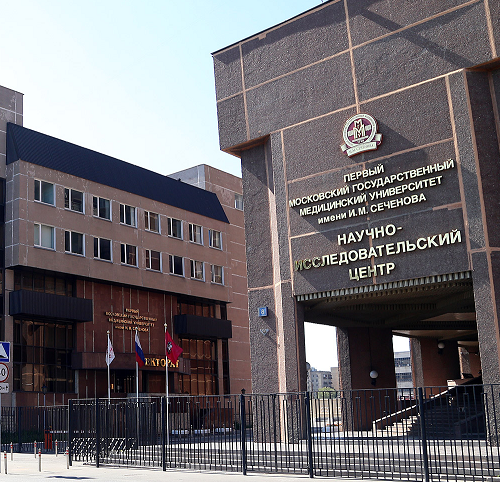 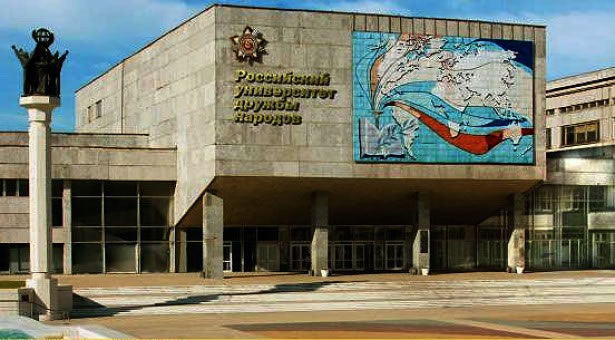 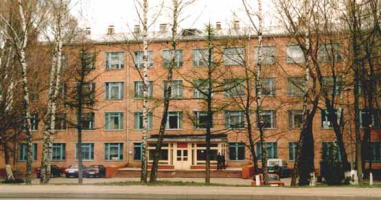 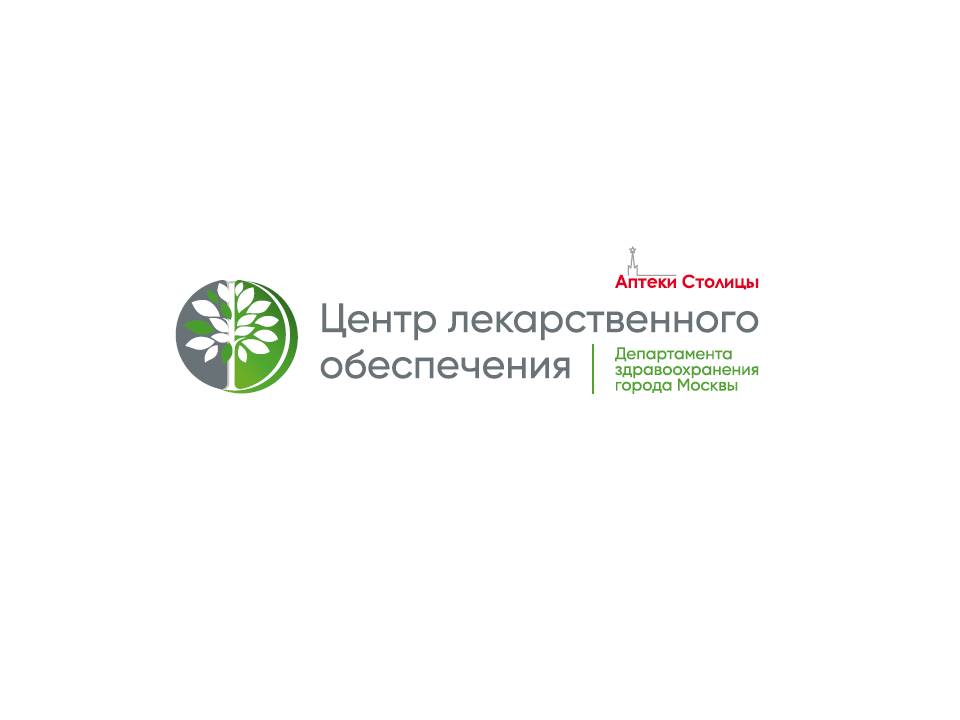 http://www.cloikk.ru/
Если Вы готовы 
к высокому старту,
 Ваш выбор –
аптеки и аптечные пункты 
ГБУЗ «ЦЛО ДЗМ»
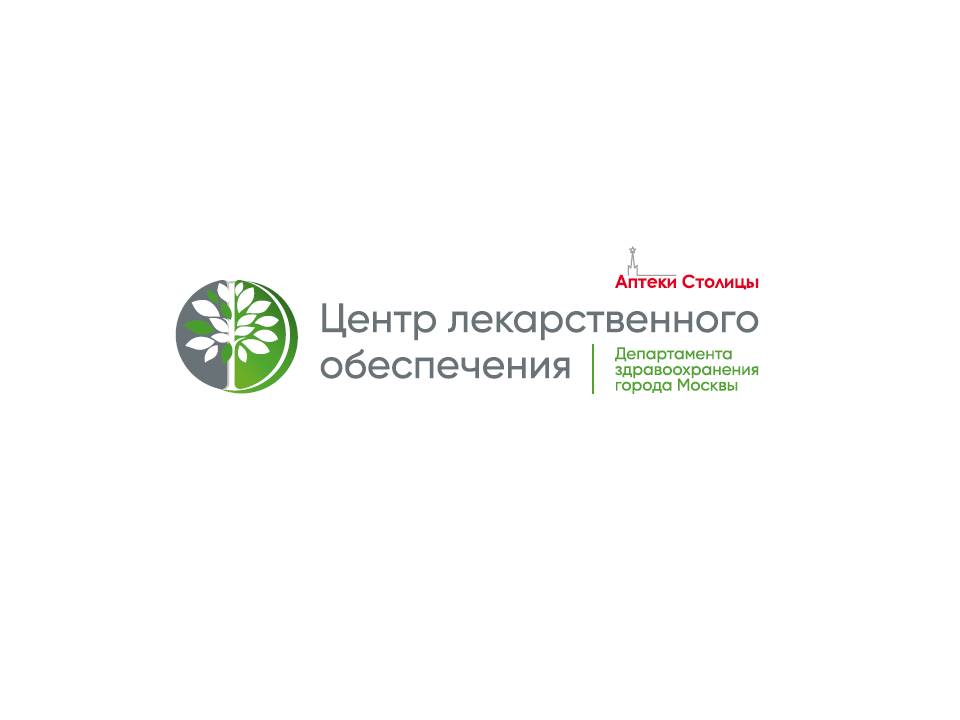 http://www.cloikk.ru/
Телефоны руководителей округов
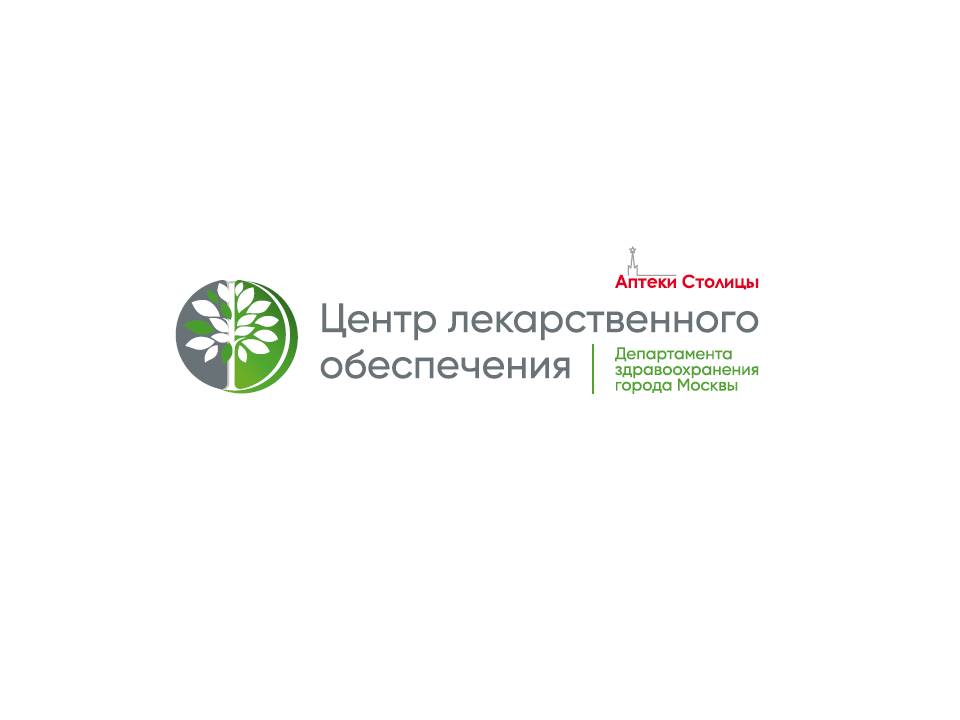 http://www.cloikk.ru/
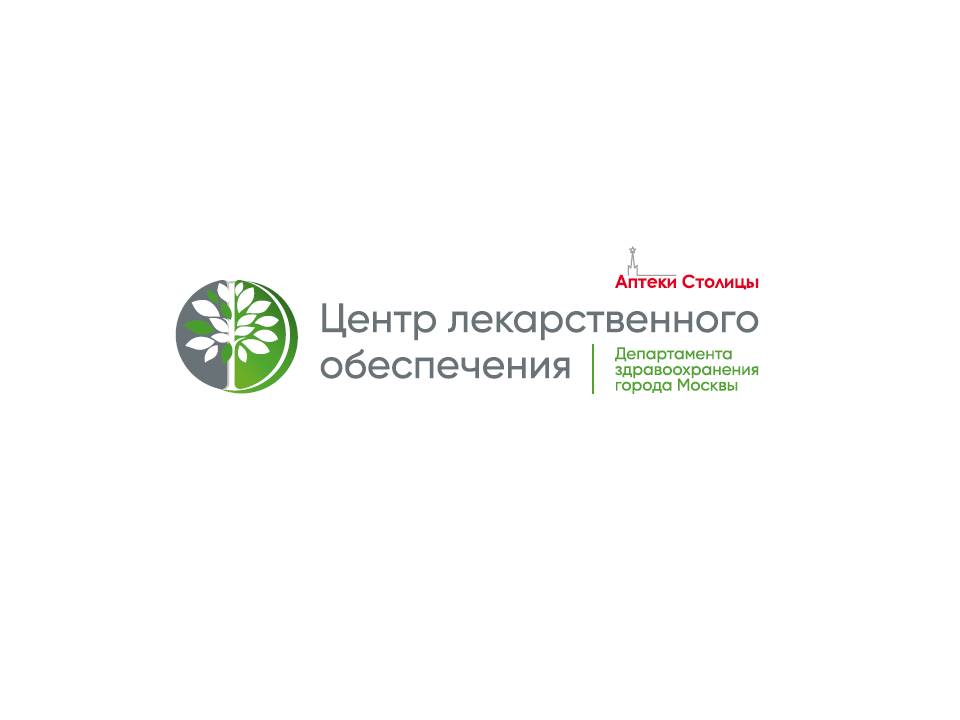 ГБУЗ «ЦЛО ДЗМ»
Москва, ул. Стрелецкая, д. 3
Телефон: (495) 974-79-22
Сайт  http://www.cloikk.ru/